ЛЕКЦИЯ 3
ИННОВАЦИИ В УЧЕБНОМ ПРОЦЕССЕ
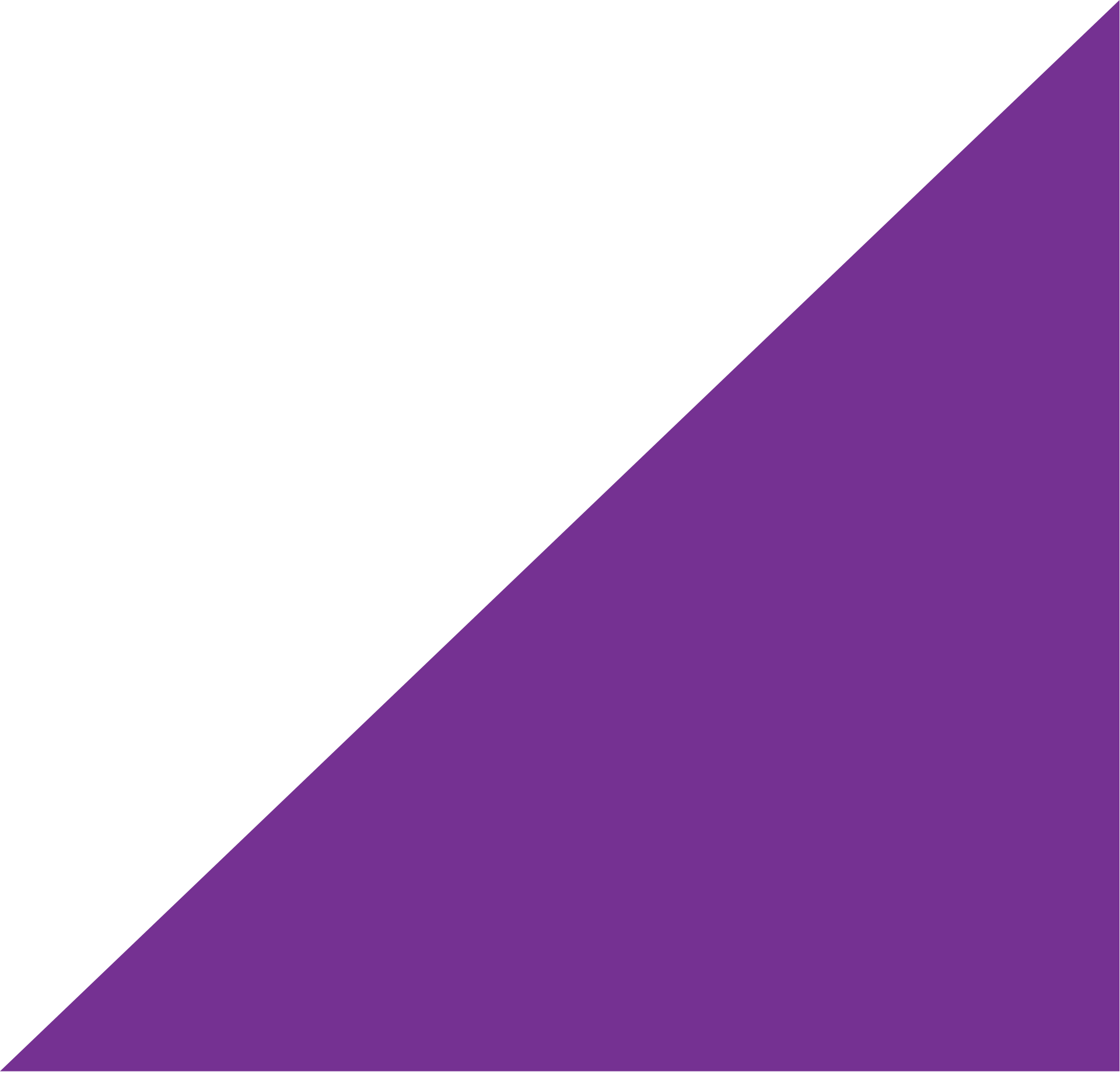 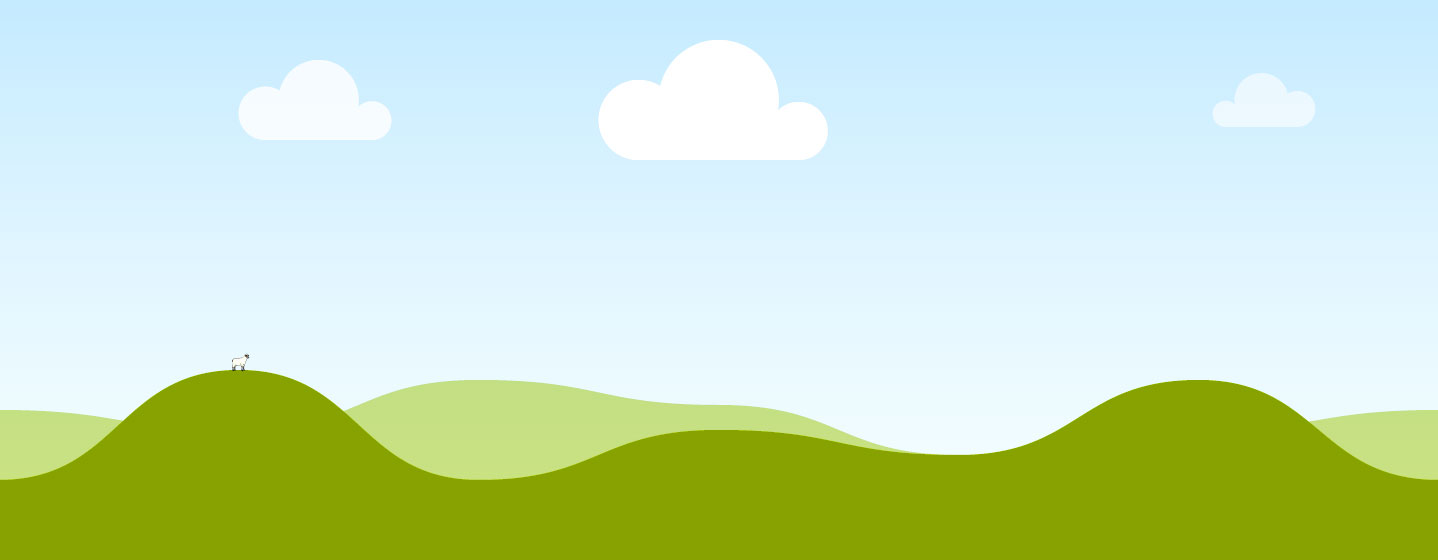 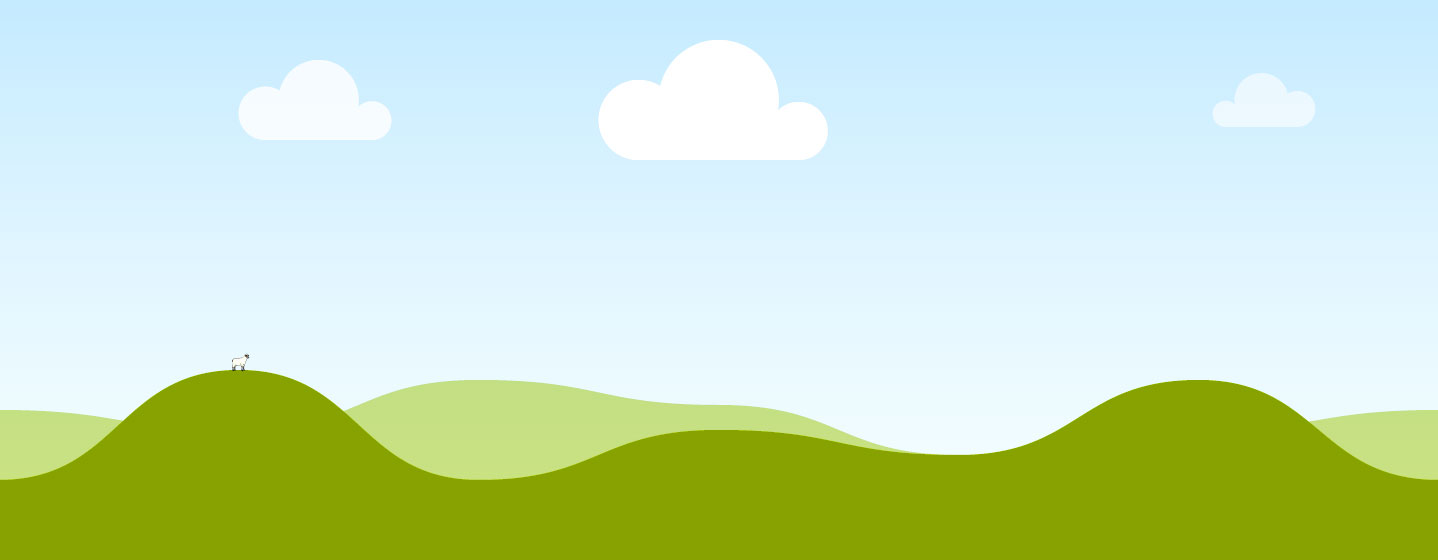 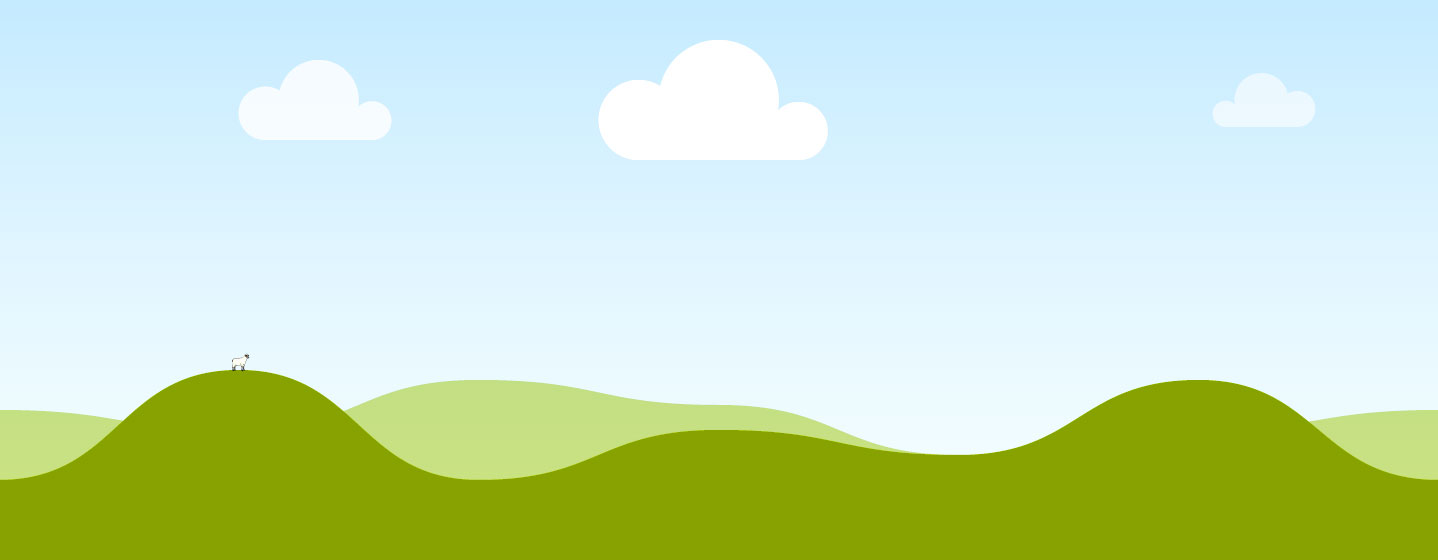 ИЗМЕНЕНИЯ В ОБРАЗОВАНИИ
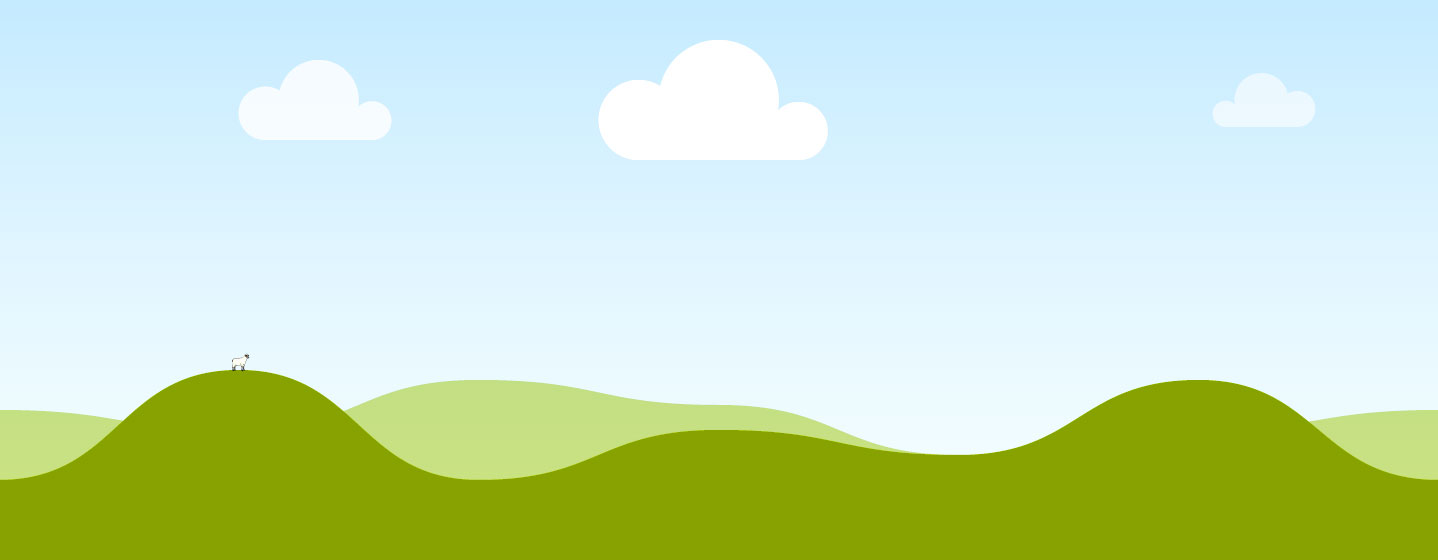 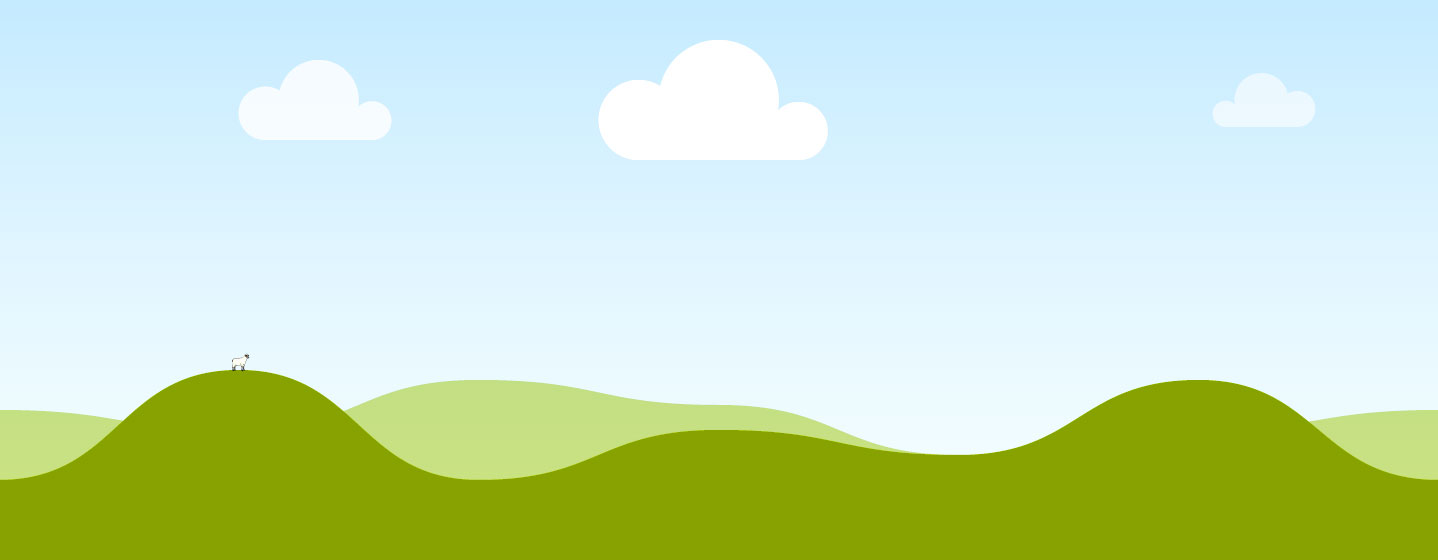 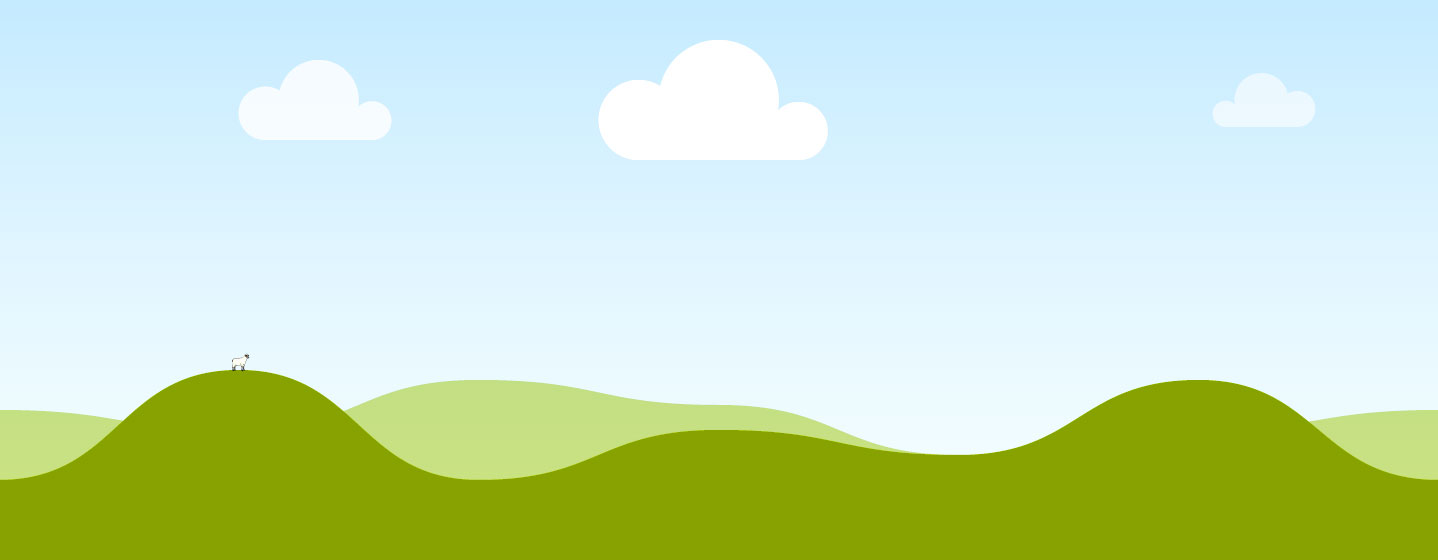 КРИЗИС ОБРАЗОВАНИЯ





СМЕНА ОБРАЗОВАТЕЛЬНОЙ ПАРАДИГМЫ





НОВЫЕ ОБРАЗОВАТЕЛЬНЫЕ ЦЕННОСТИ
1
ТЕХНОЛОГИЯ - ЭТО...
Технология в современном понимании — это наука о способа, прежде всего, механического, машинного производства вещей, иначе говоря, искусство работы машин. Если исходить из такого понимания технологии, то педагогическая технология предстает как искусство обучения посредством машин, как инженерное искусство имитации педагогической деятельности.

Широко известно определение педагогической технологии Г. К. Селевко. По его мнению , любая педагогическая технология должна удовлетворять некоторым основным методологическим требованиям (критериям технологичности): 
концептуальности,
управляемости, 
эффективности и
воспроизводимости.
2
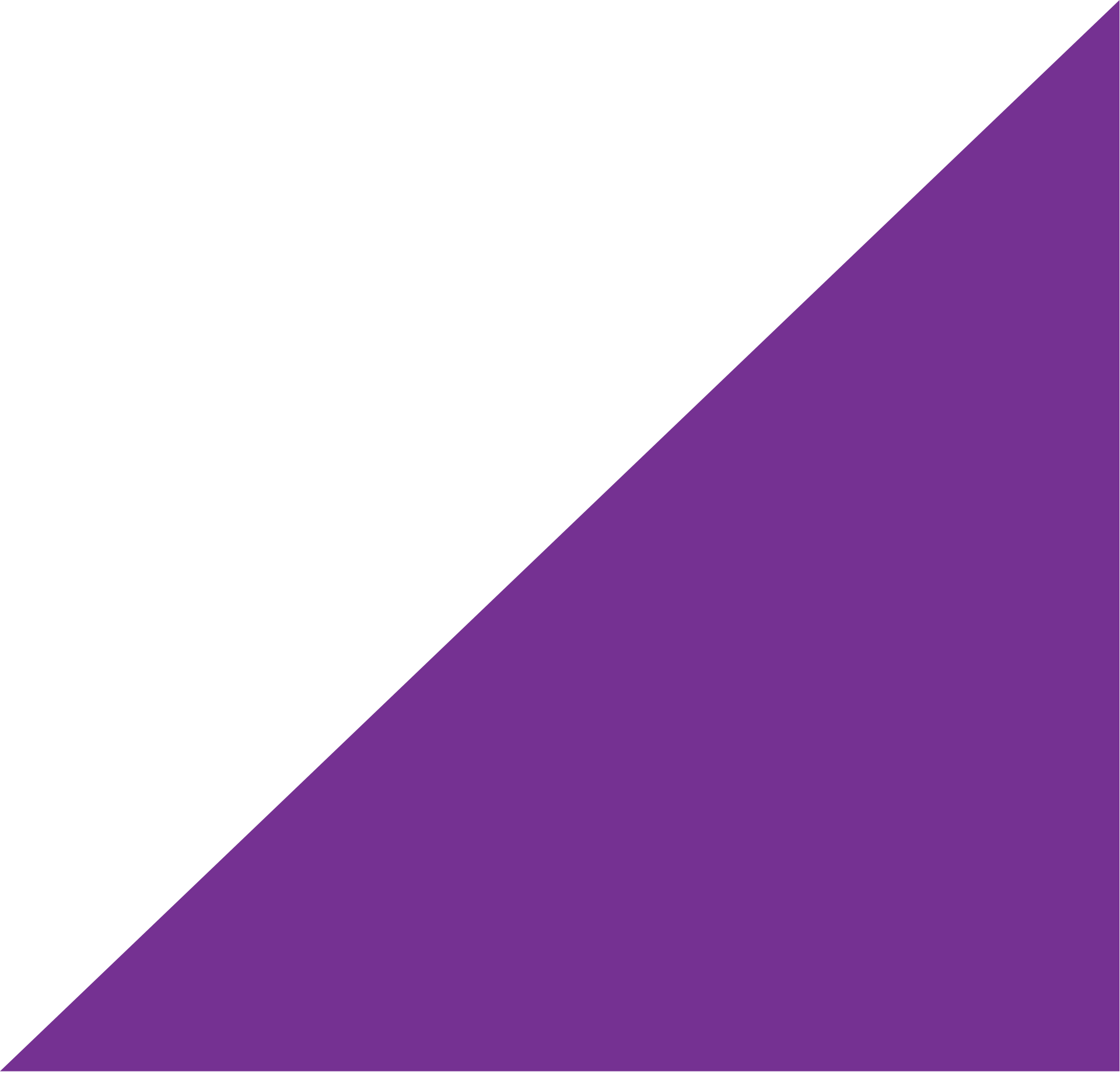 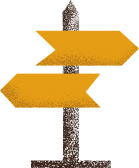 Концептуальность предполагает опору на определенную научную концепцию, включающую философское, психологическое, дидактическое и социально-педагогическое обоснование достижения образовательных целей.
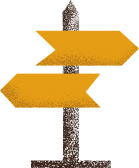 Системность включает наличие всех признаков системы: логики процесса, взаимосвязи всех его частей, целостности.
3
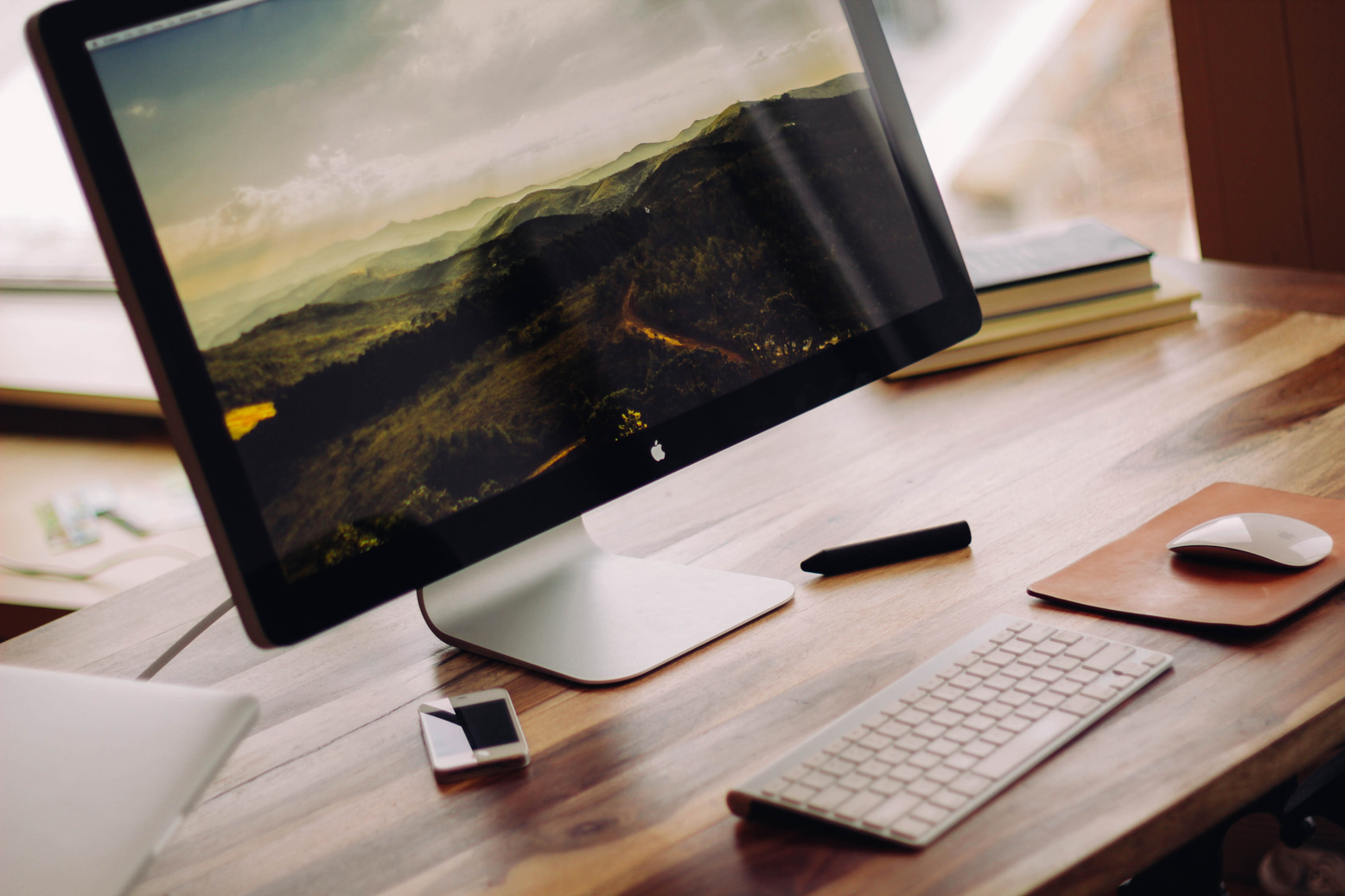 Управляемость дает возможность диагностического целеполагания, планирования, проектирования процесса обучения, поэтапной диагностики, варьирования средствами и методами с целью коррекции результатов. 

Эффективность усматривает оптимальность по затратам, гарантию достижения определенного стандарта обучения.
 
Воспроизводимость подразумевает возможность применения
(повторения, воспроизведения) педагогической технологии в других однотипных образовательных учреждениях, другими субъектами.
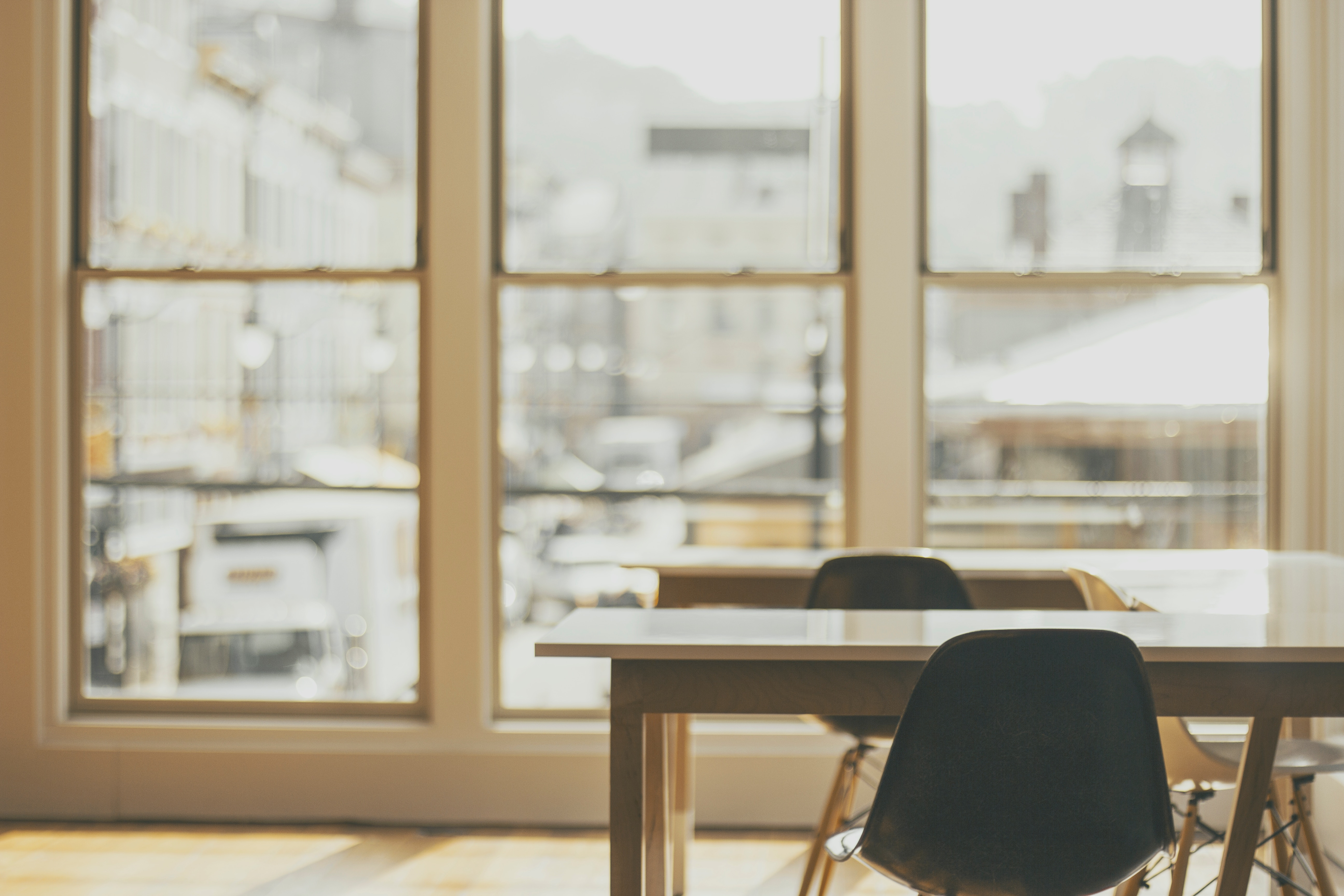 4
♦ традиционная; 

♦ программированного обучения;

♦ поэтапного формирования умственных действий; 

♦ развивающего обучения; 

♦ полного усвоения; 

♦ разноуровневого обучения;

♦ компьютерного обучения; 

♦ проблемного обучения; 

♦ модульного обучения; 

♦ концентрированного обучения; 

♦ проектного обучения; 

♦ дистанционного обучения;

♦ знаково-контекстного обучения;
 
♦ личностно-ориентированного обучения; 

♦ балльно-рейтингового обучения; 

♦ авторские технологии и прочие.
ВИДЫ ПЕДАГОГИЧЕСКИХ ТЕХНОЛОГИЙ
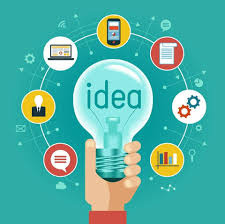 5
ВИДЫ ПЕДАГОГИЧЕСКИХ ТЕХНОЛОГИЙ
Традиционная (репродуктивная) технология обучения, описанная 
Я. А. Коменским, но до настоящего времени существующая  в школьном (классно-урочная) и вузовском (лекционно-семинарская) обучении.


Технология программированного обучения (Б. Скиннер) — вначале
как система машинного обучения, ныне используется в системах компьютерного
обучения.


Технология поэтапного формирования умственных действий (П. Я. Гальперин) — может использоваться в школьной и вузовской практике для выработки умений и навыков в отдельных видах деятельности.
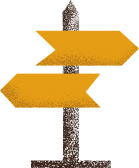 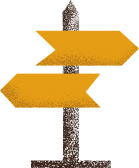 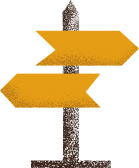 6
ВИДЫ ПЕДАГОГИЧЕСКИХ ТЕХНОЛОГИЙ
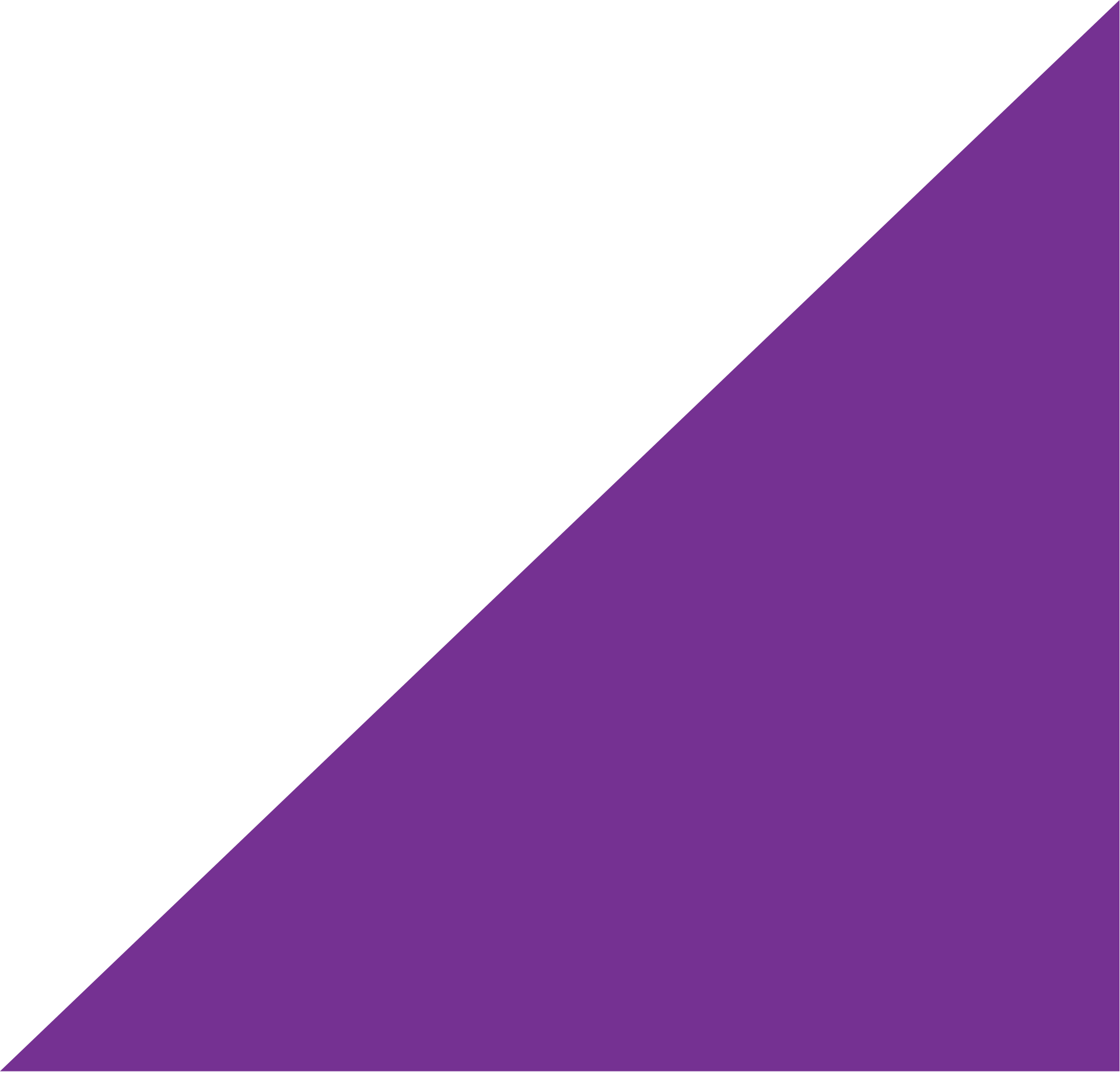 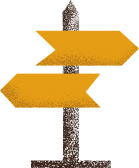 Технология развивающего обучения, первоначально известная как система Занкова, впоследствии в расхожем понимании ставшая едва ли не знаменем отечественной школьной педагогики, но в исходном (В. В. Давыдов, 1966) культивирующаяся лишь в нескольких школах. 

Технология компьютерного обучения — обучение с использованием компьютеров и сети Интернет. 

Технология проблемного обучения (М. Махмутов, А. М. Матюшкин, Е. В. Ковалевская) — применяется в школьном и вузовском обучении в качестве учебного метода или приема.
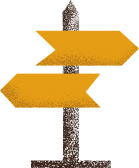 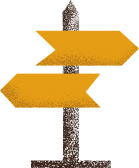 7
ВИДЫ ПЕДАГОГИЧЕСКИХ ТЕХНОЛОГИЙ
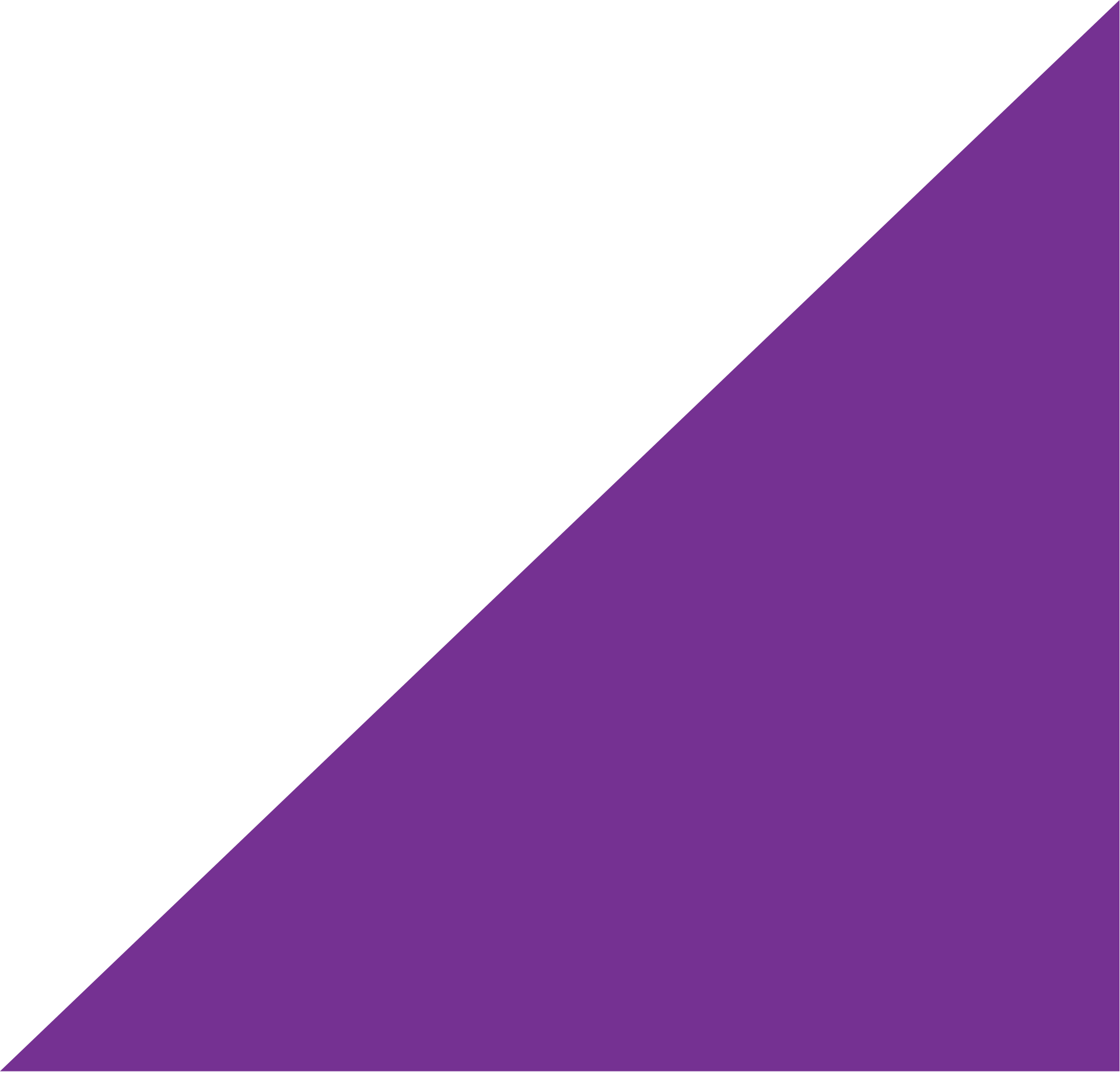 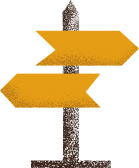 Технология проектного обучения, известная с 20-х годов ХХ
столетия, ныне получила новую жизнь с распространением Интернета, применяется и
в школьном, и вузовском обучении (Е. С. Полат, 2000). 


Технология дистанционного обучения — широко используется в бывшем заочном обучении, основано на электронных средствах связи (Полат Е. С.,1995, 2010; Щенников С. И., 2003), в отличии от заочного, использовавшего почтовую связь. 


Технология полного усвоения — зарубежный вариант обучения (описана В. М. Клариным), в отечественной педагогической практике не используется.
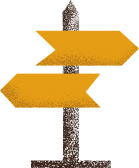 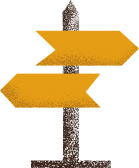 8
ВИДЫ ПЕДАГОГИЧЕСКИХ ТЕХНОЛОГИЙ
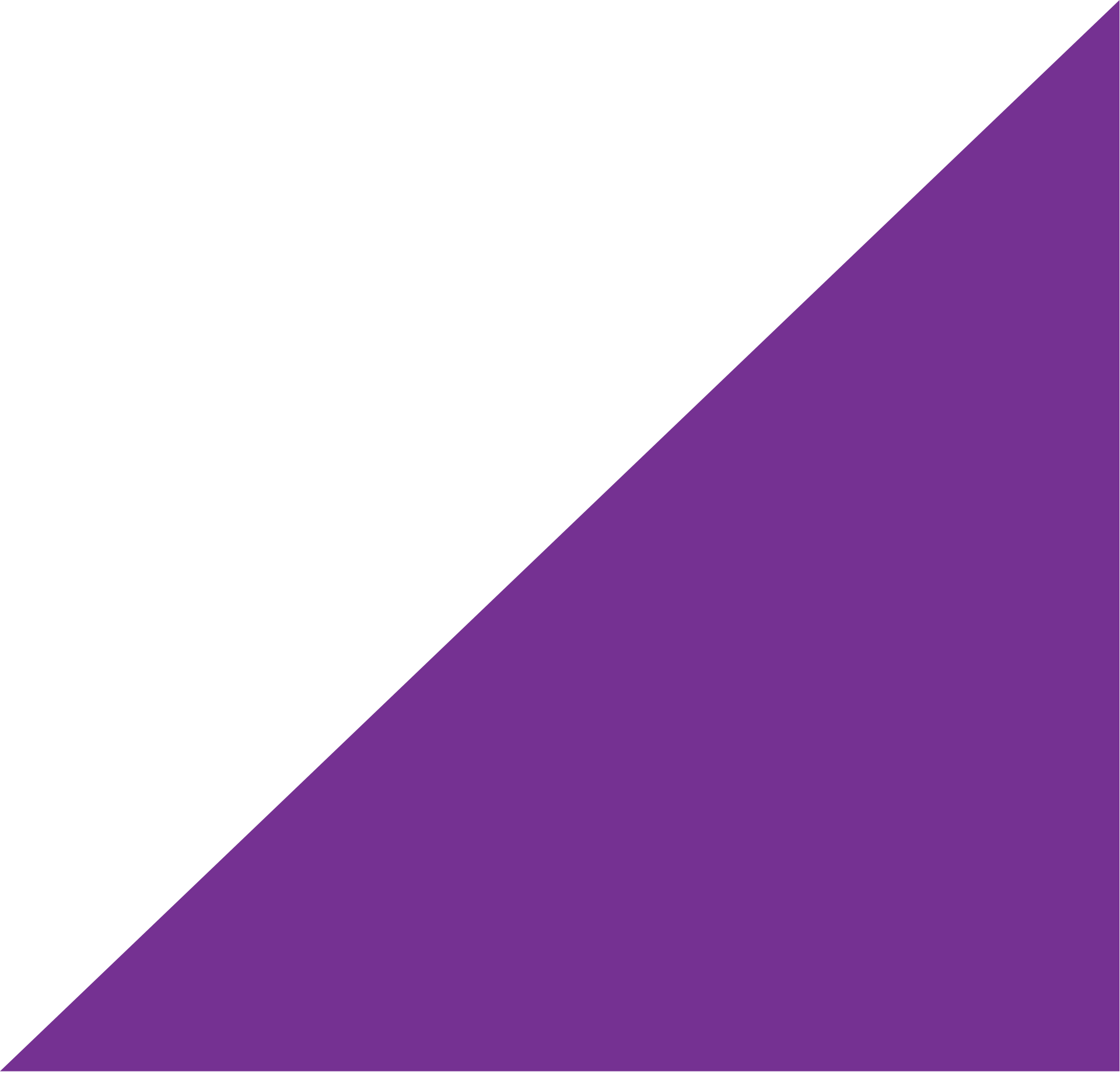 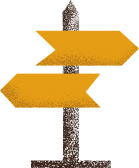 Технология разноуровневого обучения — может применяться в сельских некомплектных школах (Дьяченко В. К., 1991). 


Технология модульного обучения — как методологический принцип может широко использоваться вузовском обучении, но как методический принцип — и
в школьном обучении (Батышев С. Я., 1997). 


Технология концентрированного обучения (Г. Ибрагимов, 1994) —
широко применяется при заочном обучении, особенно в гуманитарных вузах.
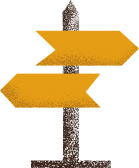 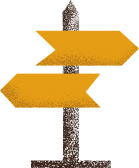 9
ВИДЫ ПЕДАГОГИЧЕСКИХ ТЕХНОЛОГИЙ
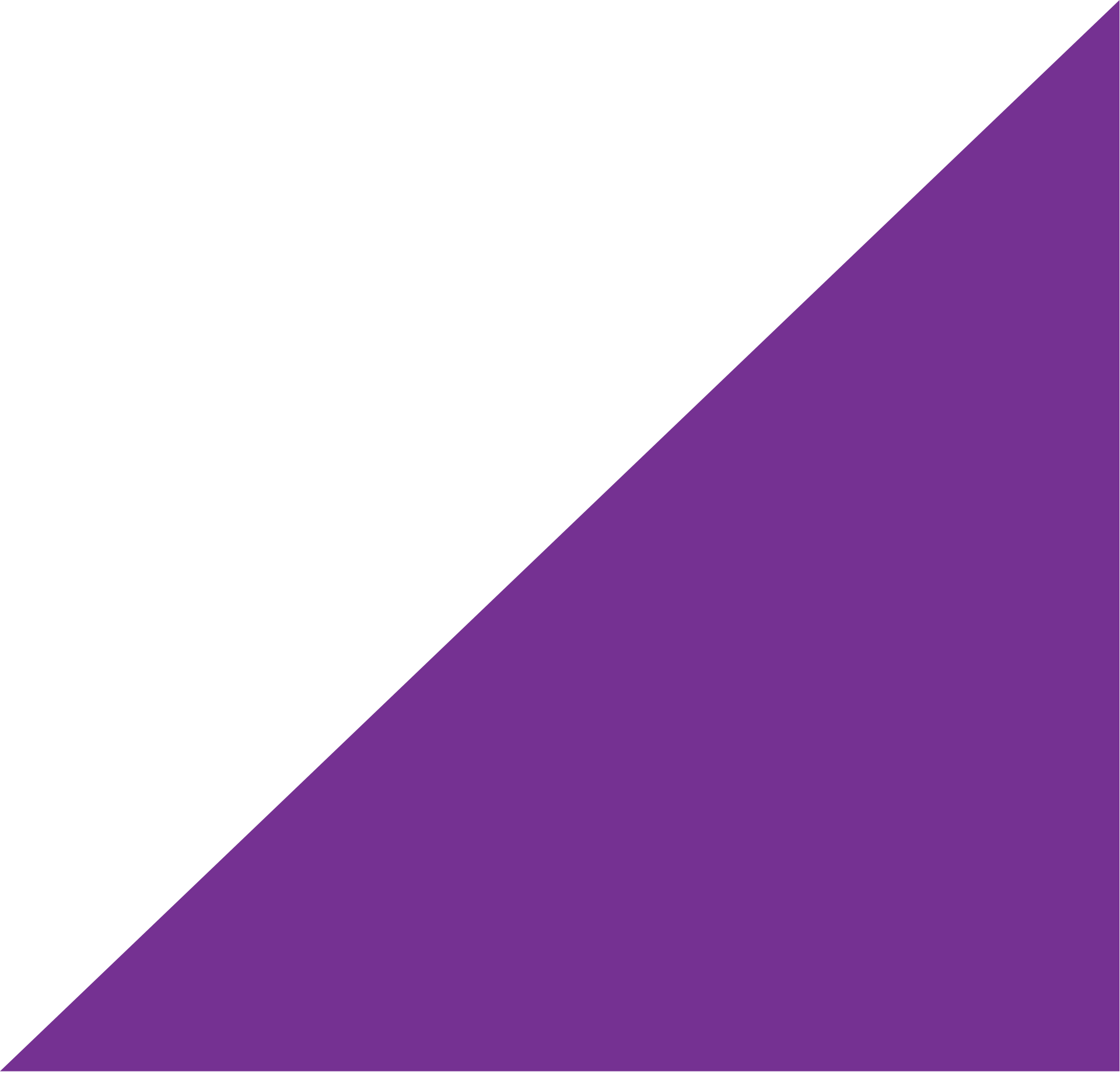 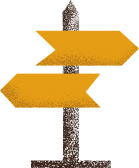 Технология контекстного, вернее, знаково-контекстного обучения (А. А. Вербицкий, 1998) — применяется в вузовском обучении, но может быть распространена на школьное и даже предшкольное обучение. 

Технология личностно-ориентированного образования (Плигин А.,
2003; Якиманская И. С., 2000). Технология балльно-рейтинговой оценки достижений студентов (Н. А. Морева, 2005). 

Авторские технологии обучения — технологии, используемые в отдельных учебных учреждениях, возглавляемых авторами этих технологий или их последователями (Ш. А. Амонашвили, В. А. Караковский, В. Ф. Шаталов, М. П. Щетинин и мн. др.).
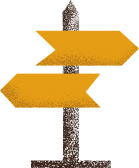 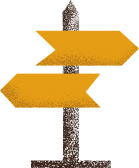 10
ИННОВАЦИИ И ТЕХНОЛОГИИ
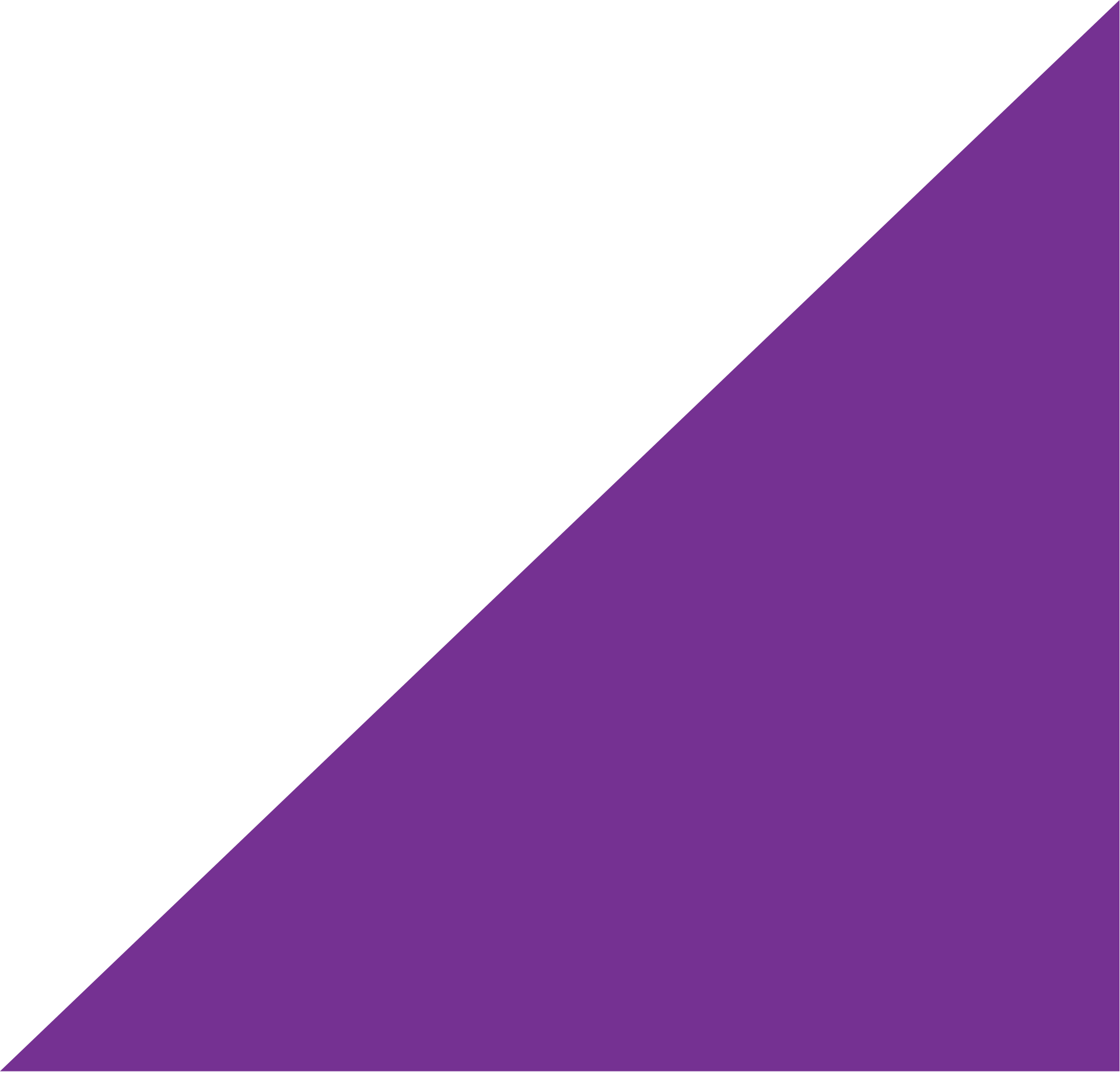 Педагогическая инновация — это нововведение в области педагогики, целенаправленное прогрессивное изменение, вносящее в образовательную среду стабильные элементы (новшества), улучшающие характеристики как отдельных ее компонентов, так и самой образовательной системы в целом.

Педагогические инновации могут осуществляться как за счет собственных ресурсов образовательной системы (интенсивный путь развития), так и за счет привлечения дополнительных мощностей (инвестиций) новых средств, оборудования, технологий, капитальных вложений и т.п. (экстенсивный путь развития).
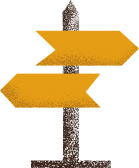 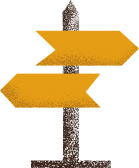 11
ИННОВАЦИОННЫЕ ТЕХНОЛОГИИ: КЛЮЧЕВЫЕ ЭЛЕМЕНТЫ
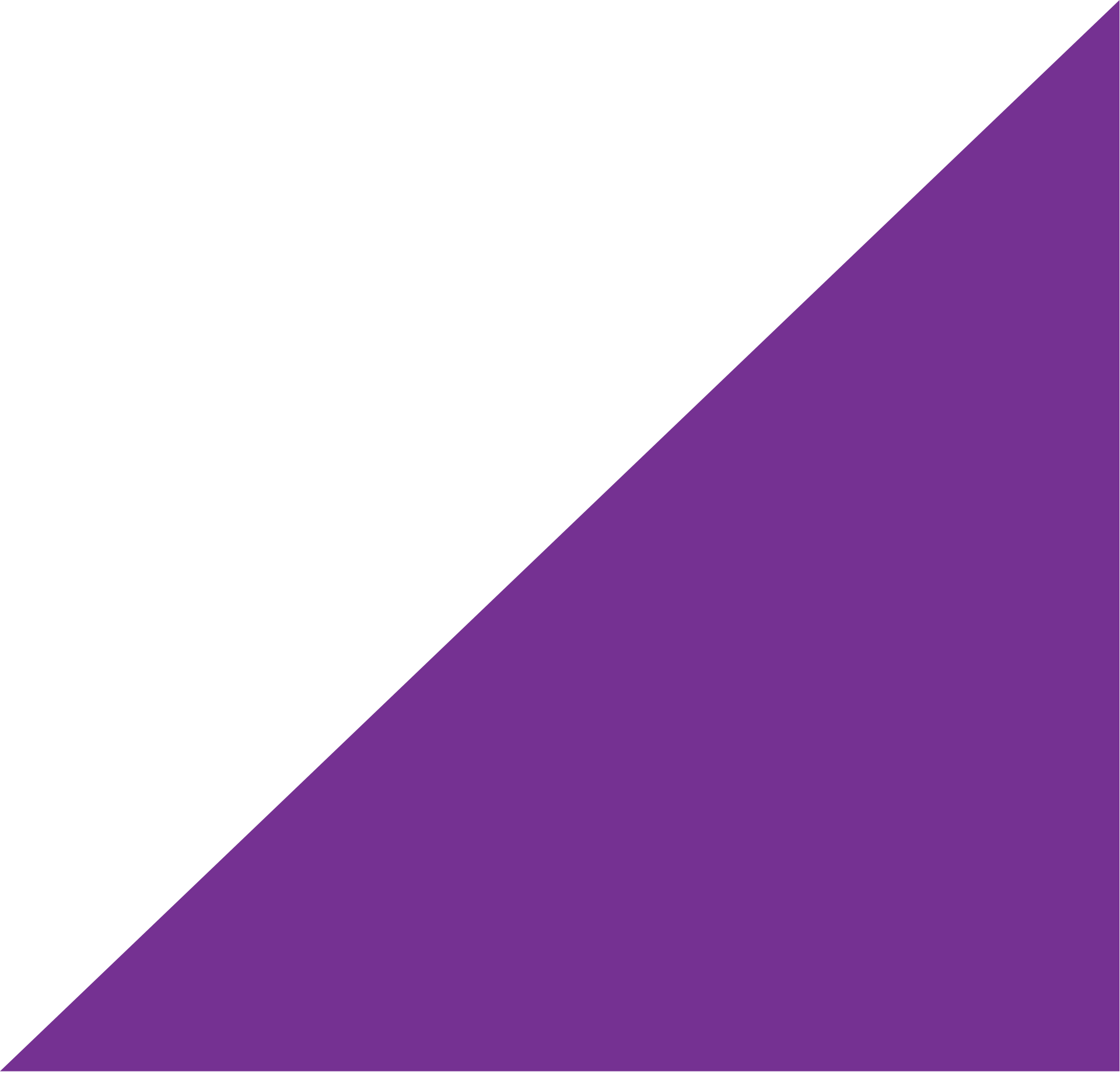 Содержание, которое передается ученикам. Оно направлено на формирование компетенций, которыми должен обладать современный специалист. Это содержание должно быть хорошо структурировано и наглядно представлено. И в этом важную роль играют мультимедиа средства и сетевые
коммуникации.

Методы обучения должны быть направлены на активное привлечение учащихся. Знания должны усваиваться не пассивно, а при непосредственном участии детей.

Средства обучения, включающие информационную, технологическую, организационную и коммуникационную составляющие.
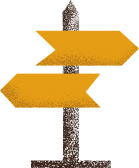 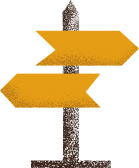 12
ЦЕЛИ ОБРАЗОВАТЕЛЬНЫХ ТЕХНОЛОГИЙ
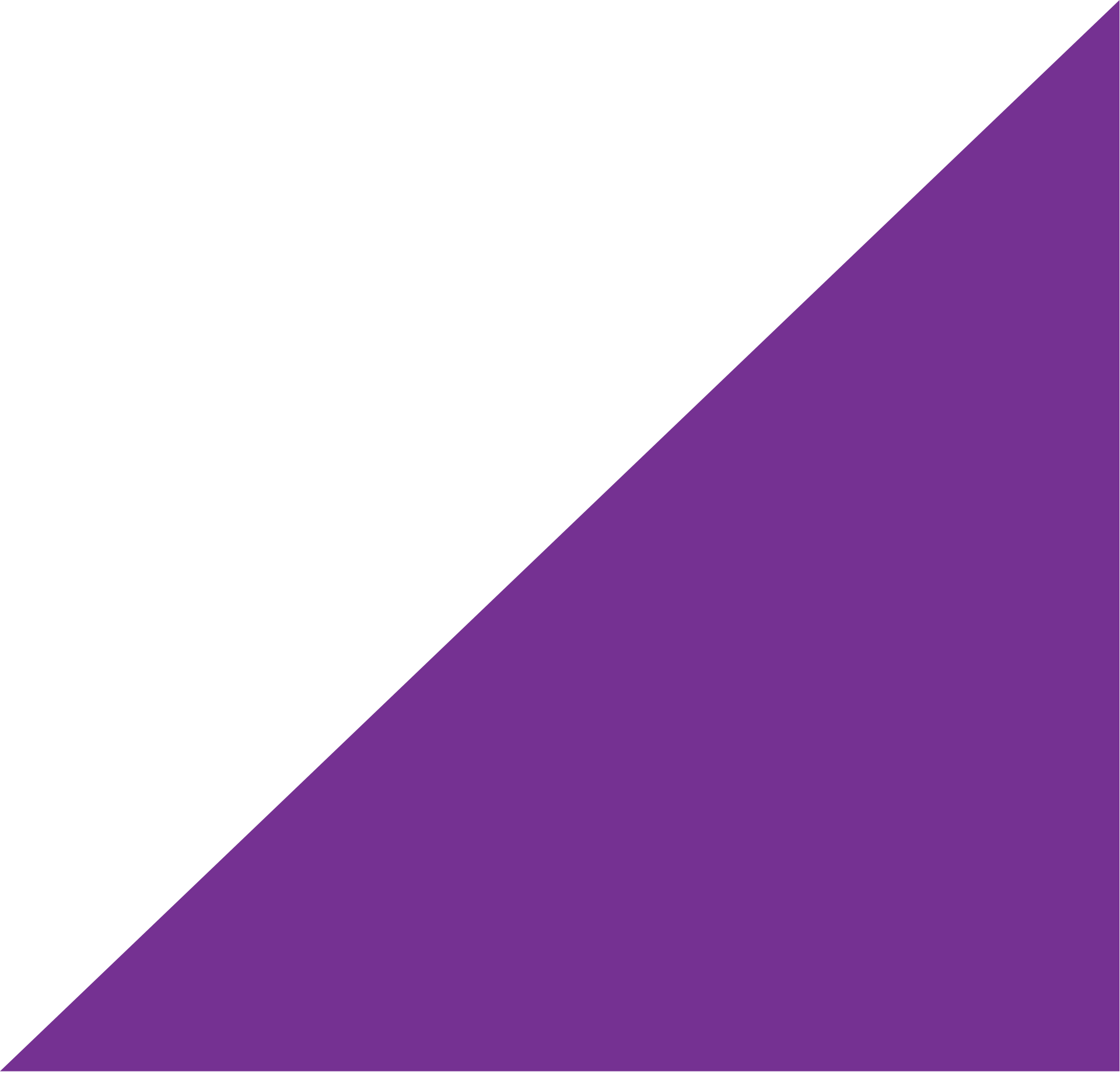 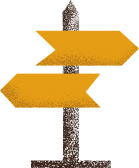 – формирование у учащихся фундаментальных знаний, которые позволят им в дальнейшем получать новые сведения, непрерывно повышать свою квалификацию;


– формирование креативного типа личности, способностей к групповой и аналитической работе, толерантности, проектного мышления.
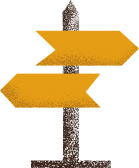 13
АКТИВНЫЕ И ИНТЕРАКТИВНЫЕ МЕТОДЫ ОБУЧЕНИЯ
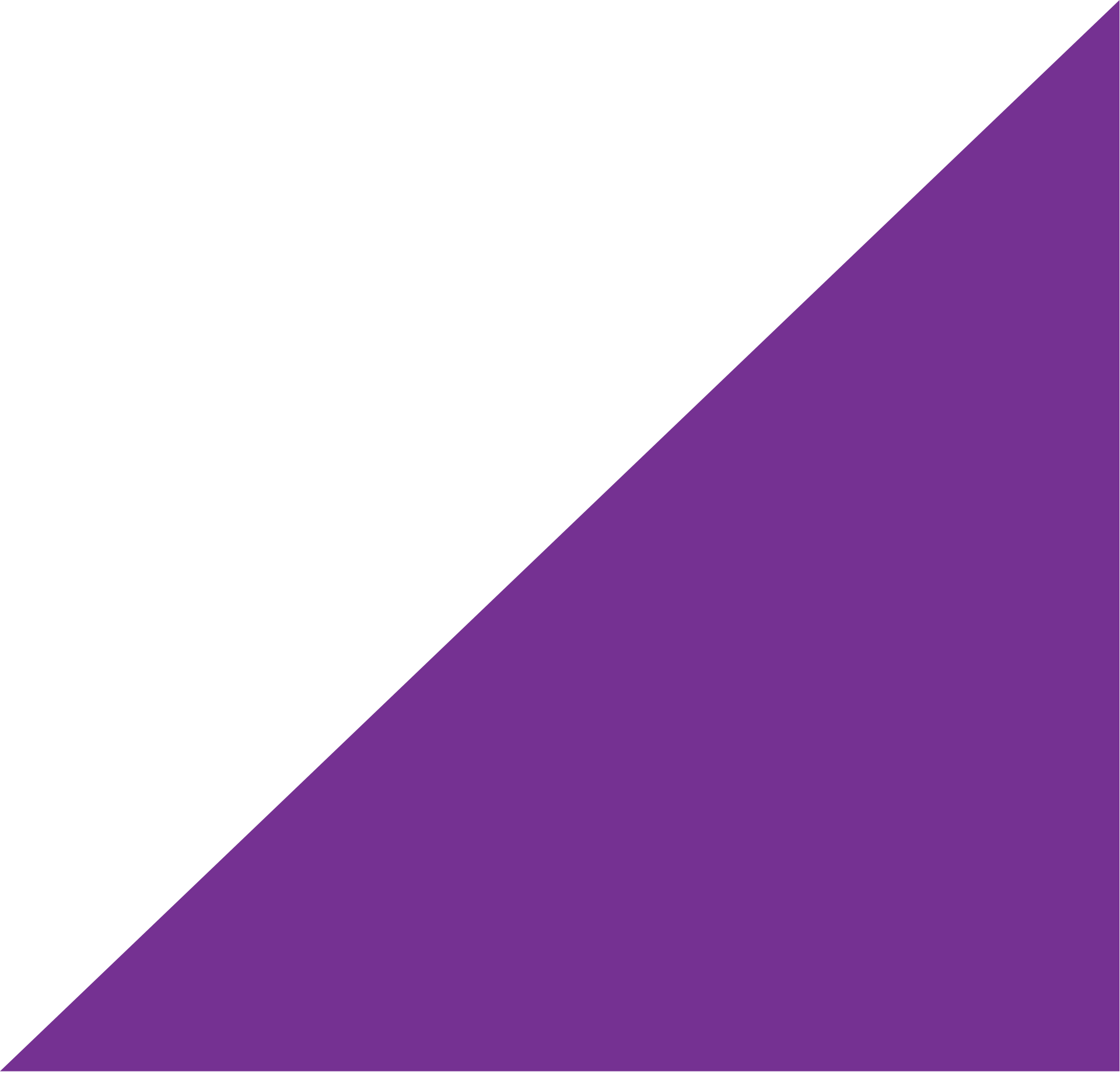 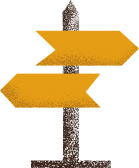 Активные методы предполагают непосредственное участие обучающихся, их деятельную позицию. 

Интерактивные формы позволяет лучше усваивать знание посредством
слухо-зрительного восприятия. Эти методы относятся к групповым. Они реализуются
в ходе коллективной работы, выполнения групповых заданий, и в тоже время предполагают индивидуальную ответственность каждого ученика.
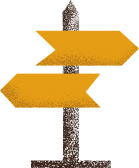 14
КЛАССИФИКАЦИЯ ИННОВАЦИОННЫХ ТЕХНОЛОГИЙ
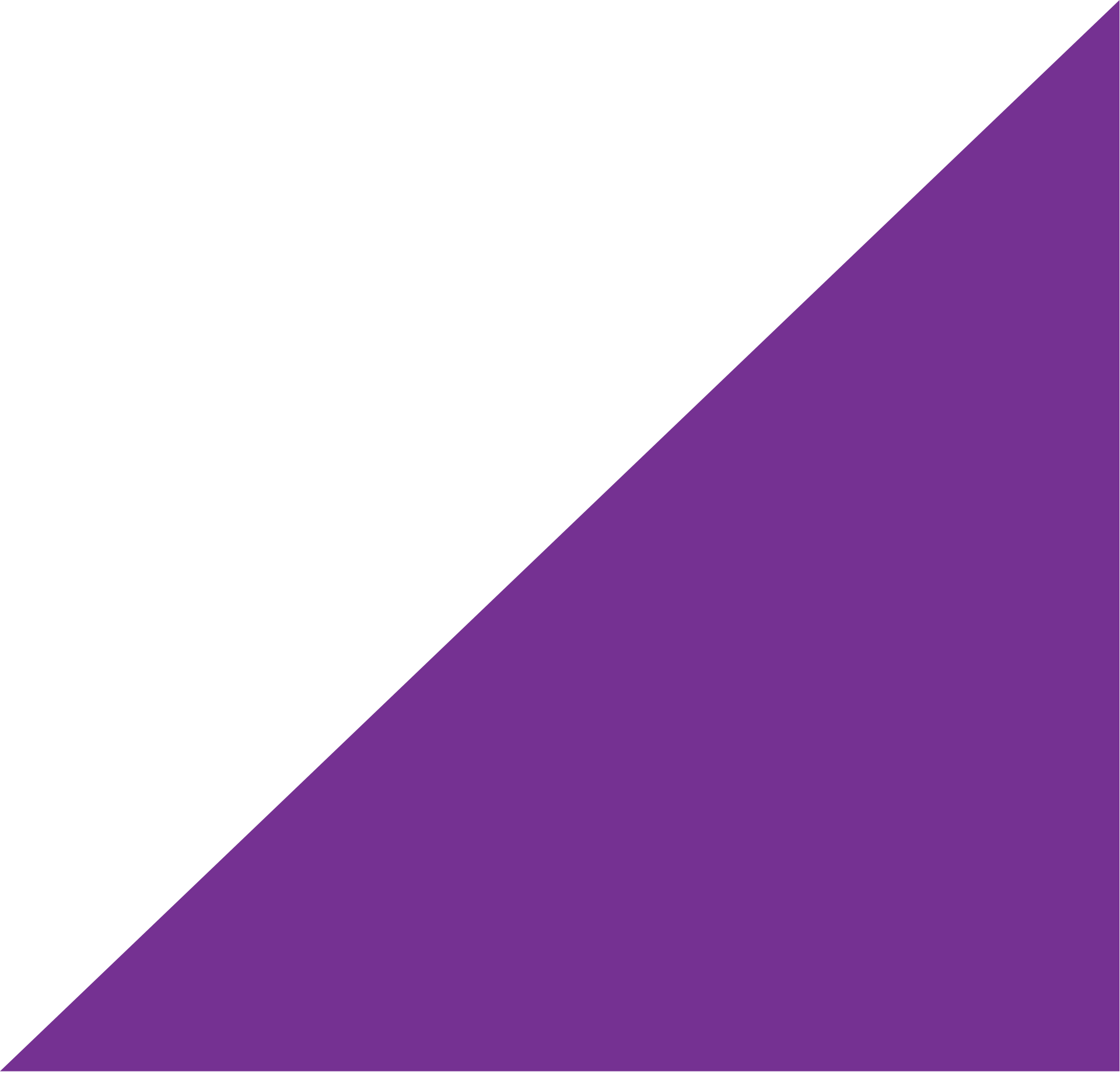 1. Общие технологии:
– информационно-коммуникационные технологии (ИКТ);
– информационно-аналитическое сопровождение обучения и управление качеством образования;
– дидактические;
– здоровьесберегающие.

2. Технологии, в основу применения которых ставится личностный подход к обучению:
–личностно-ориентированные;
– психолого-педагогическое сопровождение внедрения инновационных технологий;
– мониторинг интеллектуального развития;
– воспитательные;
– технология перспективно-опережающего обучения.
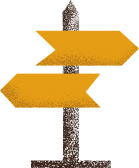 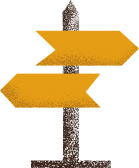 15
ИНФОРМАЦИОННО-КОММУНИКАЦИОННЫЕ ТЕХНОЛОГИИ
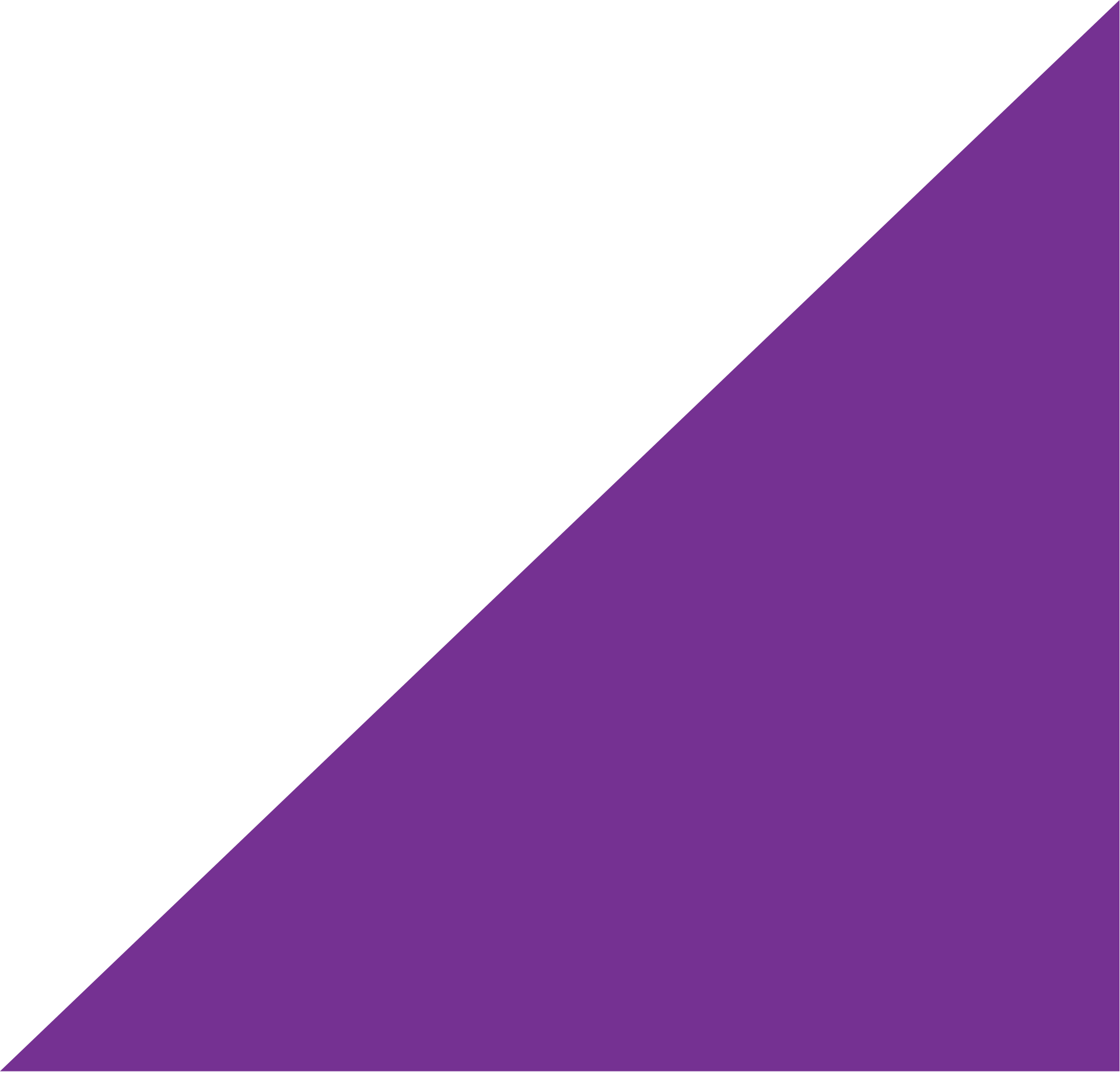 Преимущества ИКТ : наглядность преподаваемого материала, творческий стиль работы, беспрепятственный доступ к любому информационному источнику, оперативность в обновлении сведений. Благодаря новым технологиям учащиеся принимают участие в онлайн-олимпиадах, готовят проекты по различным предметам, самостоятельно и всесторонне развиваются. 


Восприятие информации посредством ее визуализации. Применение этих технологий позволяет учителю сократить время, затрачиваемое на поиск нужных материалов и подготовку к урокам.
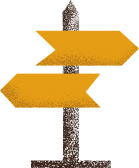 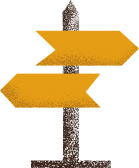 16
ИНФОРМАЦИОННО-АНАЛИТИЧЕСКОЕ СОПРОВОЖДЕНИЕ УЧЕБНОГО ПРОЦЕССА
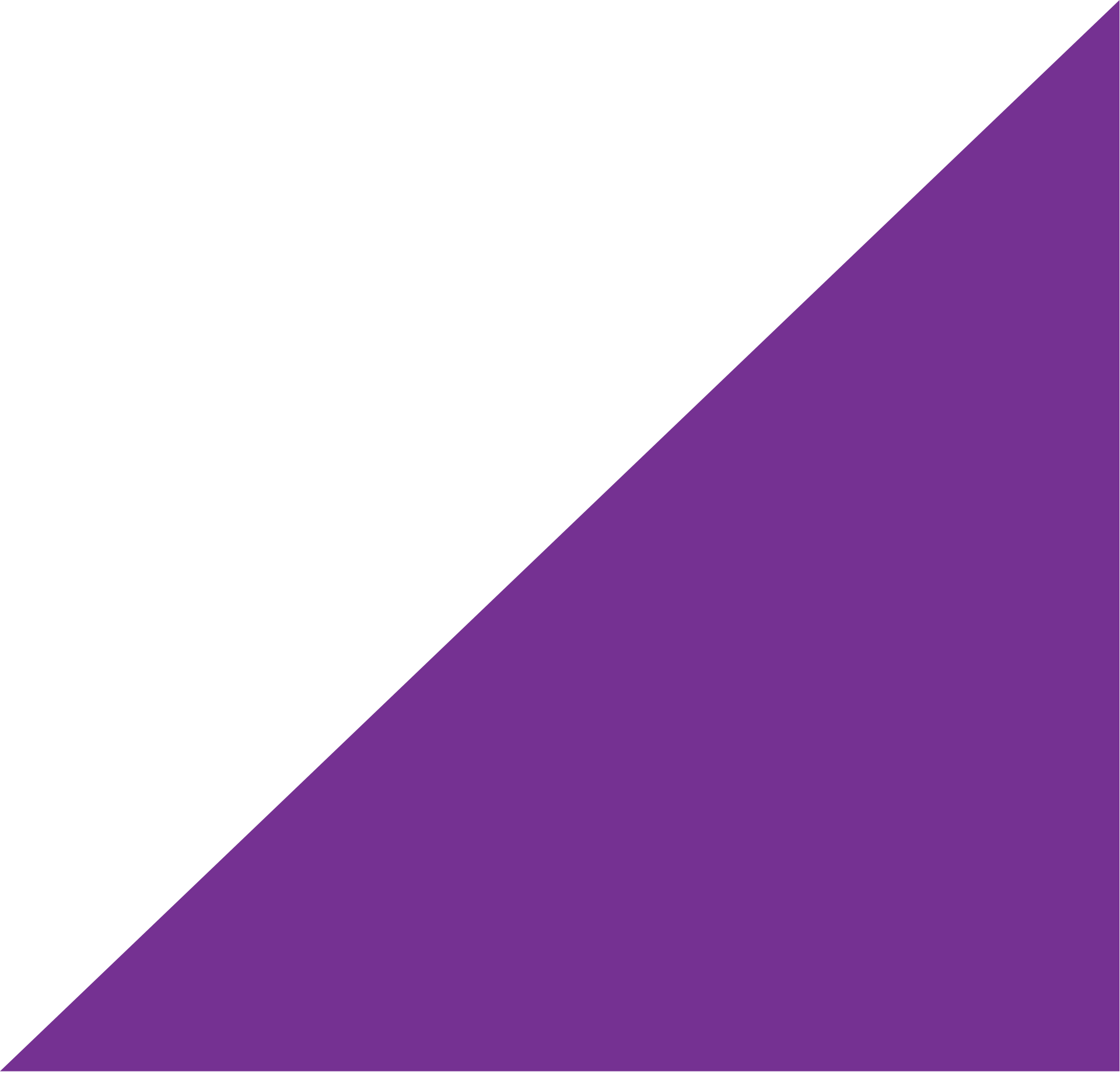 Применение этой технологии позволяет постоянно отслеживать процесс развитие
ребенка, класса, группы или школы в целом. Данный метод стал незаменим в ходе
контроля за учебной деятельностью обучающихся и выявления достижений педагогов.

Ярким примером применения описываемой технологии является введение электронных дневников, электронных журналов и библиотеки электронных образовательных ресурсов в системе «Московской электронной школы». Эта программно-аппаратная платформа дает возможность не только определять ученика ученика и школы в динамике, но и получать уникальные учебно-методические материалы для решения практически любой педагогической задачи.
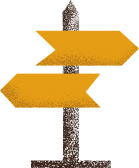 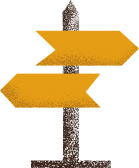 17
ДИДАКТИЧЕСКИЕ ТЕХНОЛОГИИ
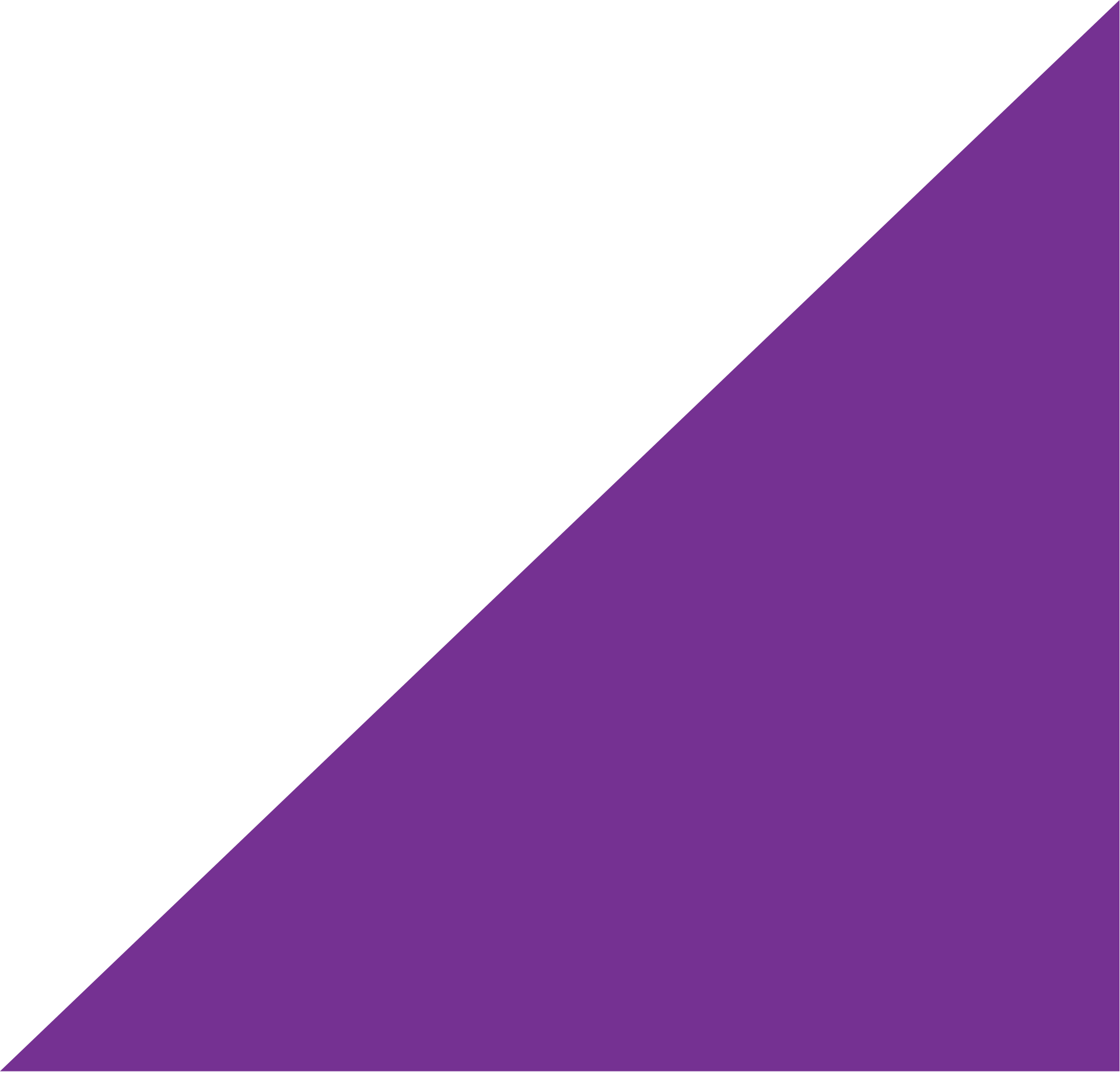 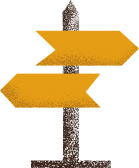 К дидактическим технологиям относятся игры; групповые задания; учебные проекты;
самостоятельная работа школьников. Игровой метод позволяет заинтересовать
учеников, увлечь и повысить мотивацию. 

Его применение дает возможность ученикам получить необходимые знания, усвоить новую информацию. Особенно актуально его применение среди учащихся начальной школы, которые наиболее восприимчивы к игре.
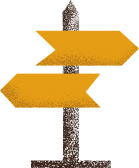 18
ЗДОРОВЬЕЗБЕРЕГАЮЩИЕ ТЕХНОЛОГИИ
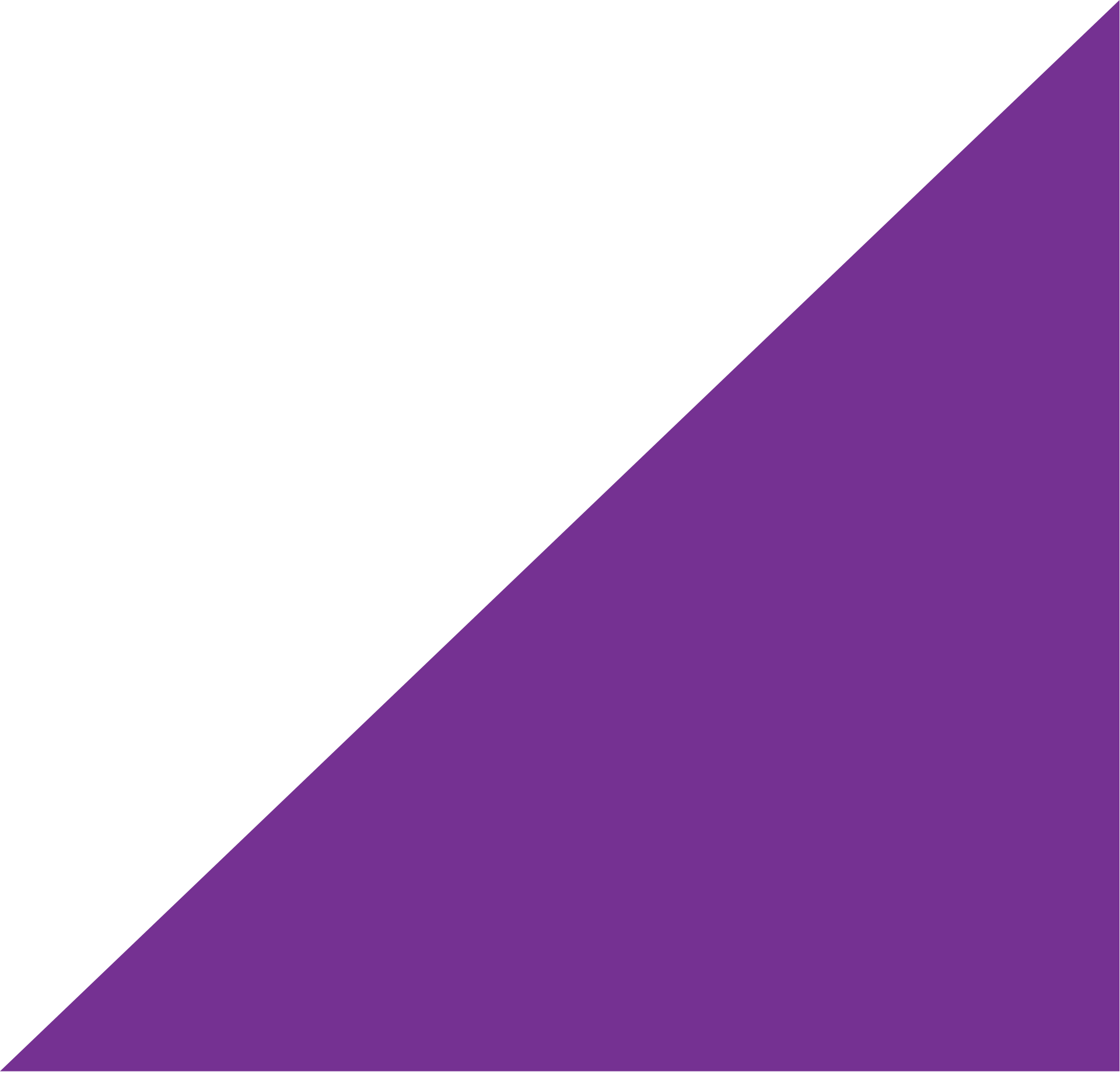 Это системный подход к процессу обучения, направленный на поддержание благоприятного психологического климата и пропаганду здорового образа жизни.

Одним из важнейших аспектов эффективного образования является комфортная, благожелательная обстановка во время занятий. 

К психологически комфортной среде стремятся абсолютно все педагоги. Ведь это помогает снизить барьер между учителем и учеником, раскрыть творческие способности каждого учащегося. 

Уместный юмор, небольшие отступления, тактичное исправление ошибок, стимулирование к мыслительной деятельности — вот наиболее удачные приемы, использование которых позволит учителю создать благоприятную обстановку в классе.
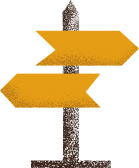 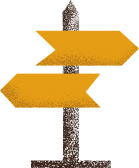 19
ЛИЧНОСТНООРИЕНТИРОВАННЫЕ ТЕХНОЛОГИИ
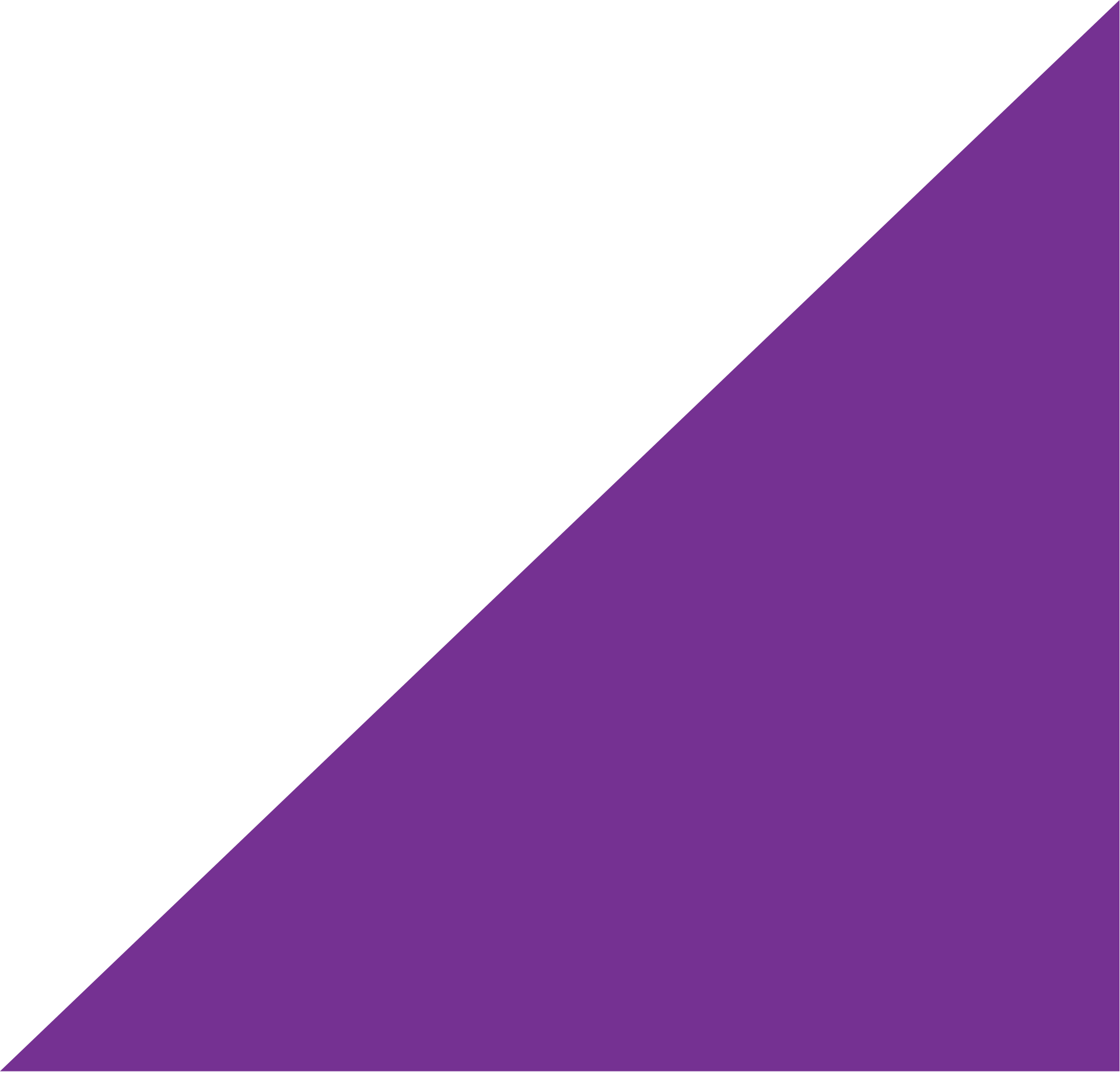 Эти технологии направлены на конкретного ученика, развитие его способностей. При таком обучении учащийся рассматривается как отдельный субъект, а его цели и потребности выходят на первый план.




В ходе реализации тех или иных инноваций педагоги используют методы разноуровневое, модульное обучения, а также коллективное взаимообучение.
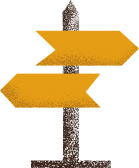 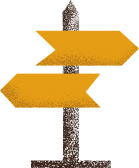 20
ПСИХОЛОГО-ПЕДАГОГИЧЕСКОЕ СОПРОВОЖДЕНИЕ ИННОВАЦИОННЫХ ТЕХНОЛОГИЙ
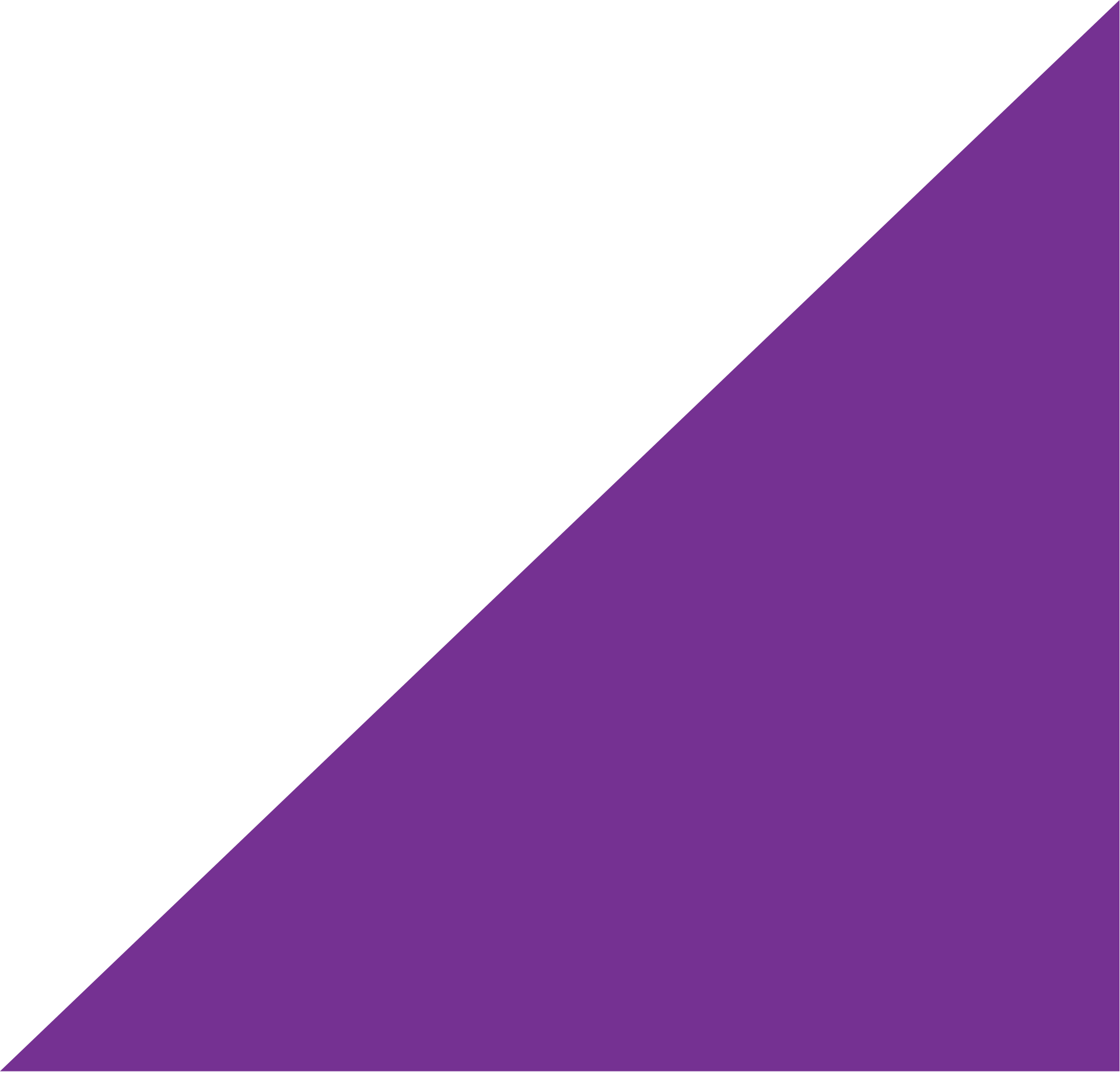 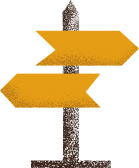 Данный принцип подразумевает научно-педагогическое обоснование внедрения в образовательный процесс тех или иных инноваций. Их введение сначала обсуждается на педагогических советах. 


Потом происходят консультации со специалистами и работниками, уже использующими такие инновации, изучается отечественный и зарубежный опыт применения.
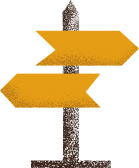 21
МОНИТОРИНГ ИНТЕЛЛЕКТУАЛЬНОГО РАЗВИТИЯ
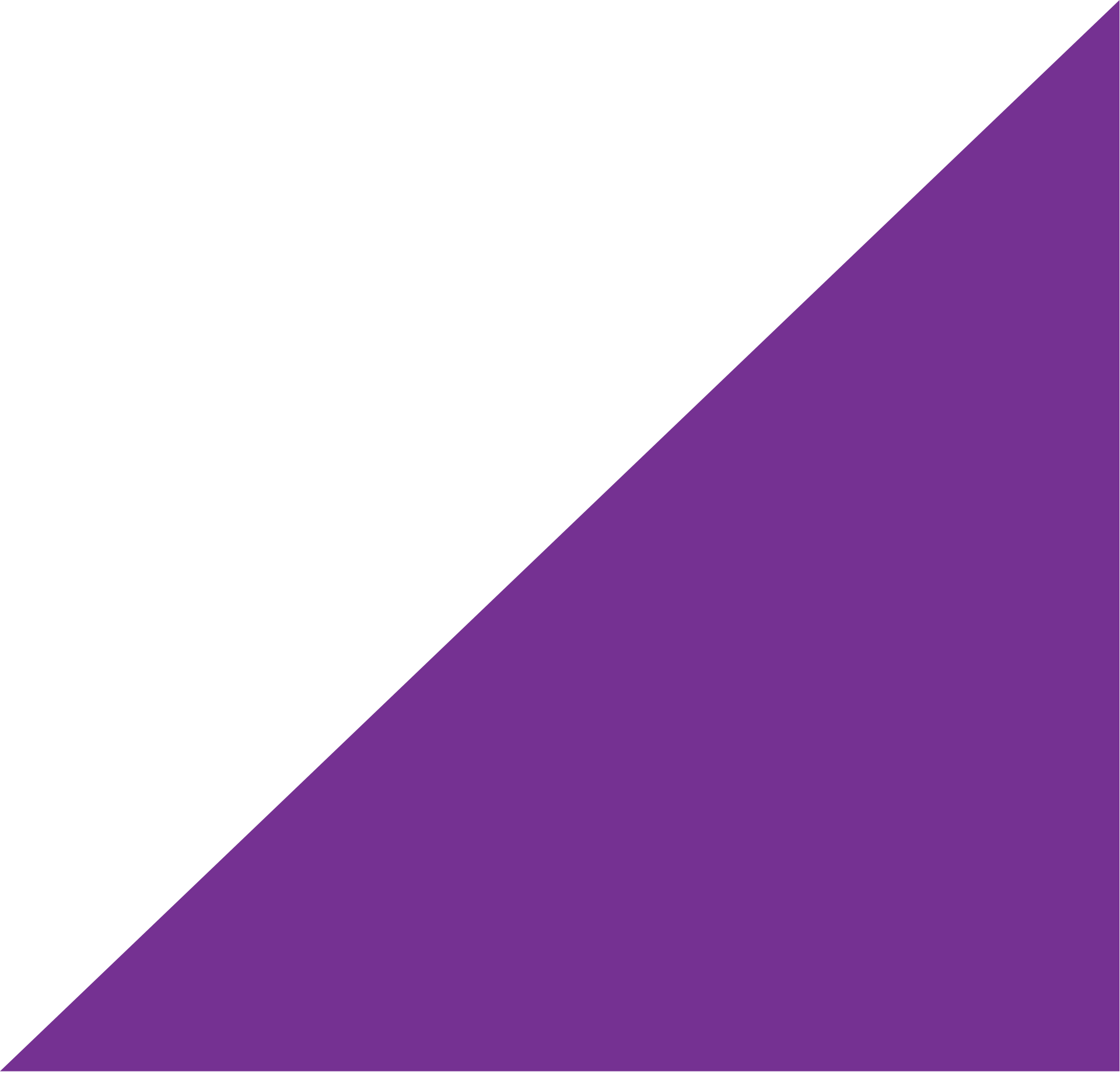 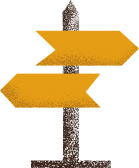 Эта технология позволяет анализировать и диагностировать степень усвоения учебного материала каждым учащимся с помощью различных средств. 

По их результатам строится график динамики успеваемости. Это помогает учителю наглядно представить проблемные темы для каждого ученика, а затем, применяя личностно-ориентированный подход или траекторию индивидуального развития, строить образовательную деятельность.
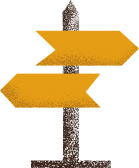 22
ТЕХНОЛОГИИ ВОСПИТАНИЯ
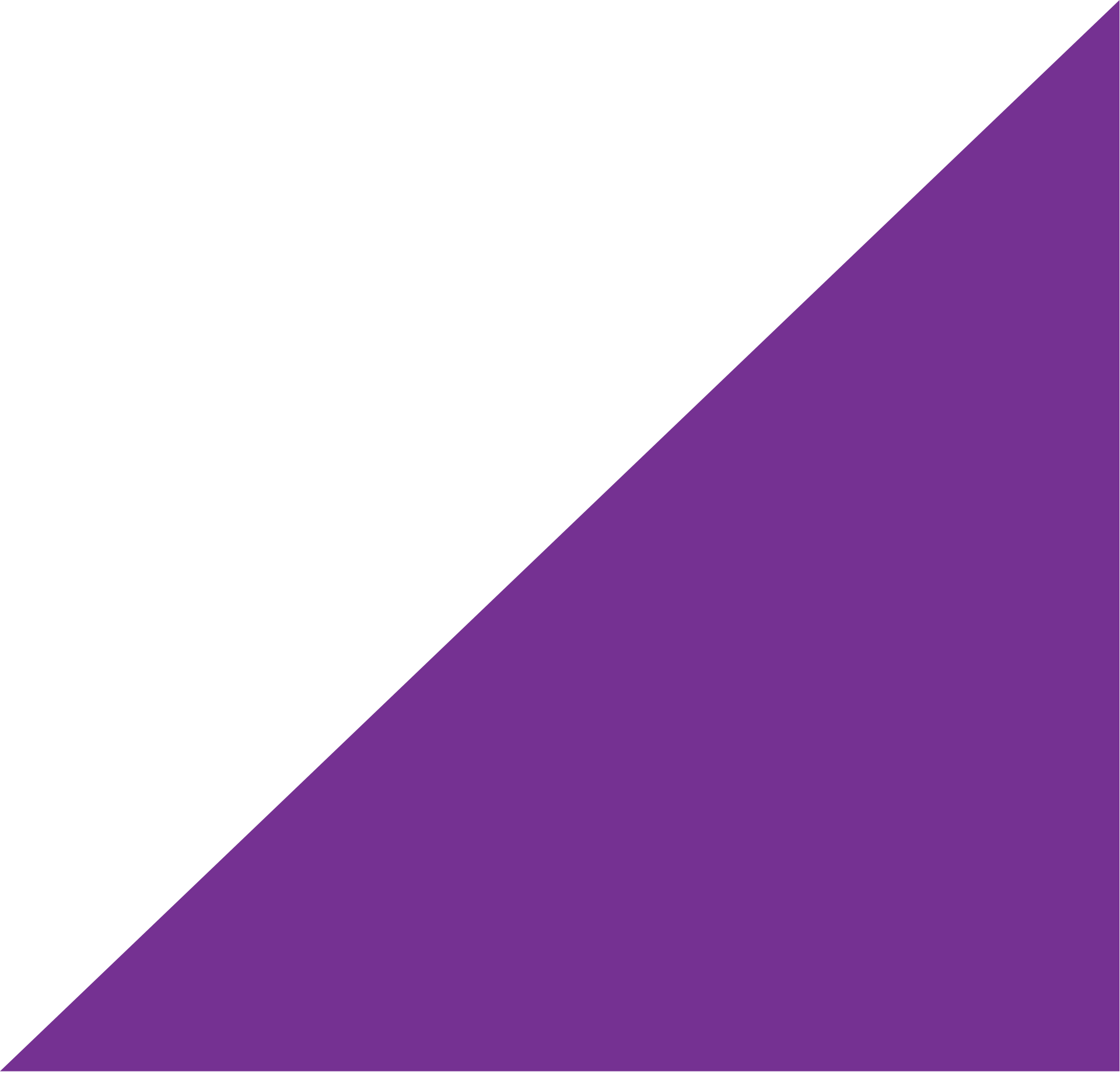 Никакой учебный процесс не отделим от воспитания, и, как следствие, от применения
воспитательных технологий. Это — ключевой механизм формирования ученика.
Воспитание является основополагающим фактором становления личности. Оно реализуется по-разному, в том числе за счет вовлечения учащихся в дополнительные
образовательные формы. 

Это может проявляться в проведении культурно-массовых
мероприятий: организация и проведение праздников, встреч с интересными людьми,
экскурсии, посещение музеев и театров. Реализовать себя, получить отличное от
школьного образование и воспитание учащиеся могут в центрах дополнительного
образования.
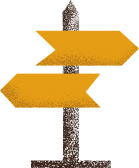 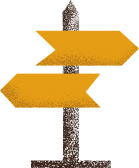 23
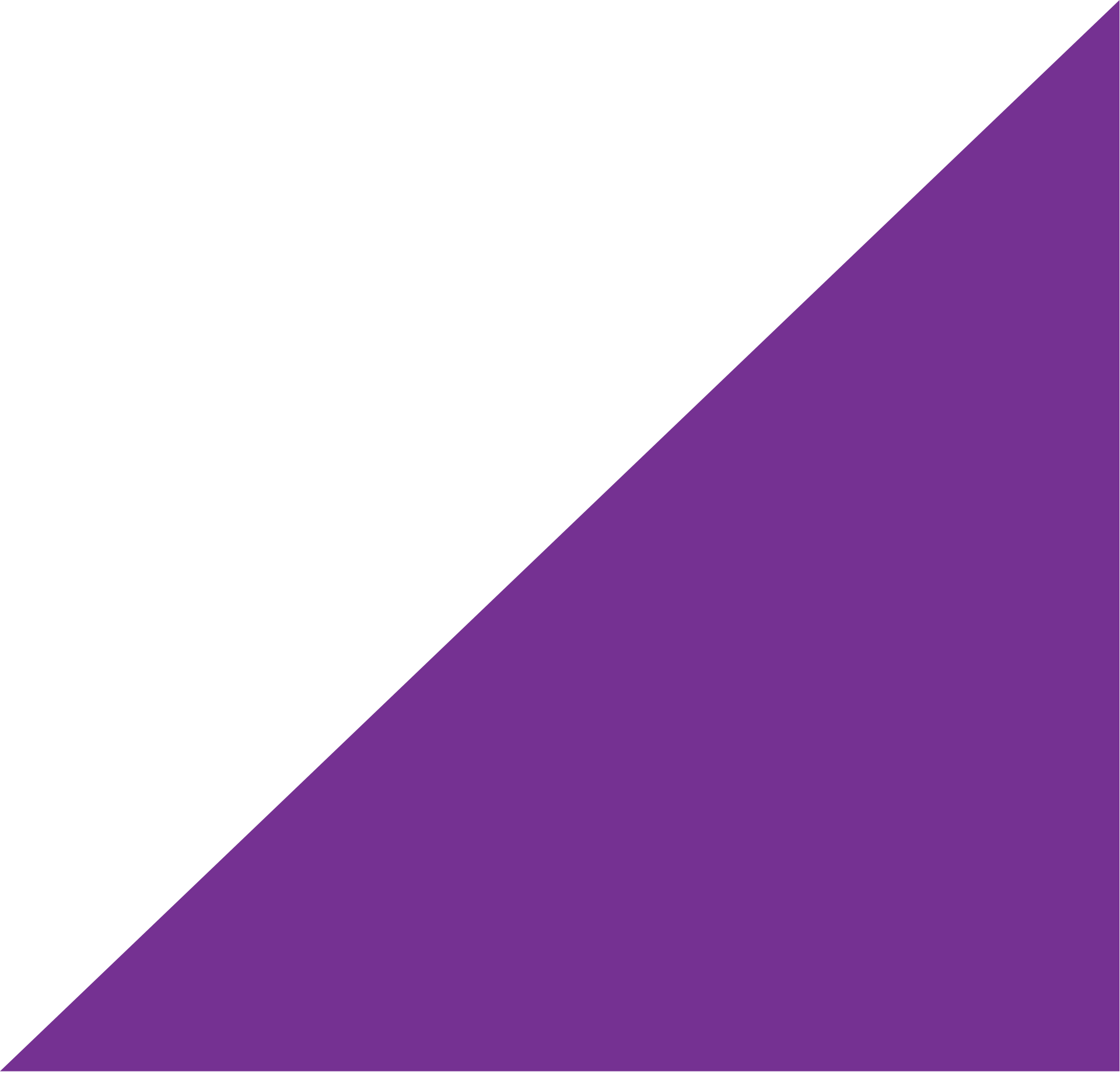 ТЕХНОЛОГИИ ПЕРСПЕКТИВНО-ОПЕРЕЖАЮЩЕГО ОБУЧЕНИЯ
Основными положениями технологии перспективно-опережающего обучения является межличностный подход, нацеленность на успех, предупреждение ошибок, доступность заданий для всех, передача знаний от знающего незнающему.

Педагог-новатор С.Н. Лысенкова в свое время открыла следующий методический феномен: чтобы уменьшить объективную трудность некоторого учебного материала, надо вводить его в учебную программу с опережением. 

Применяя эту технологию, учитель начинает затрагивать сложные вопросы заранее и обязательно во взаимосвязи с изучаемой темой. Перспективная тема дается в небольших объемах, постепенно раскрывается с помощью определённых логических переходов.
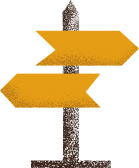 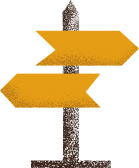 24
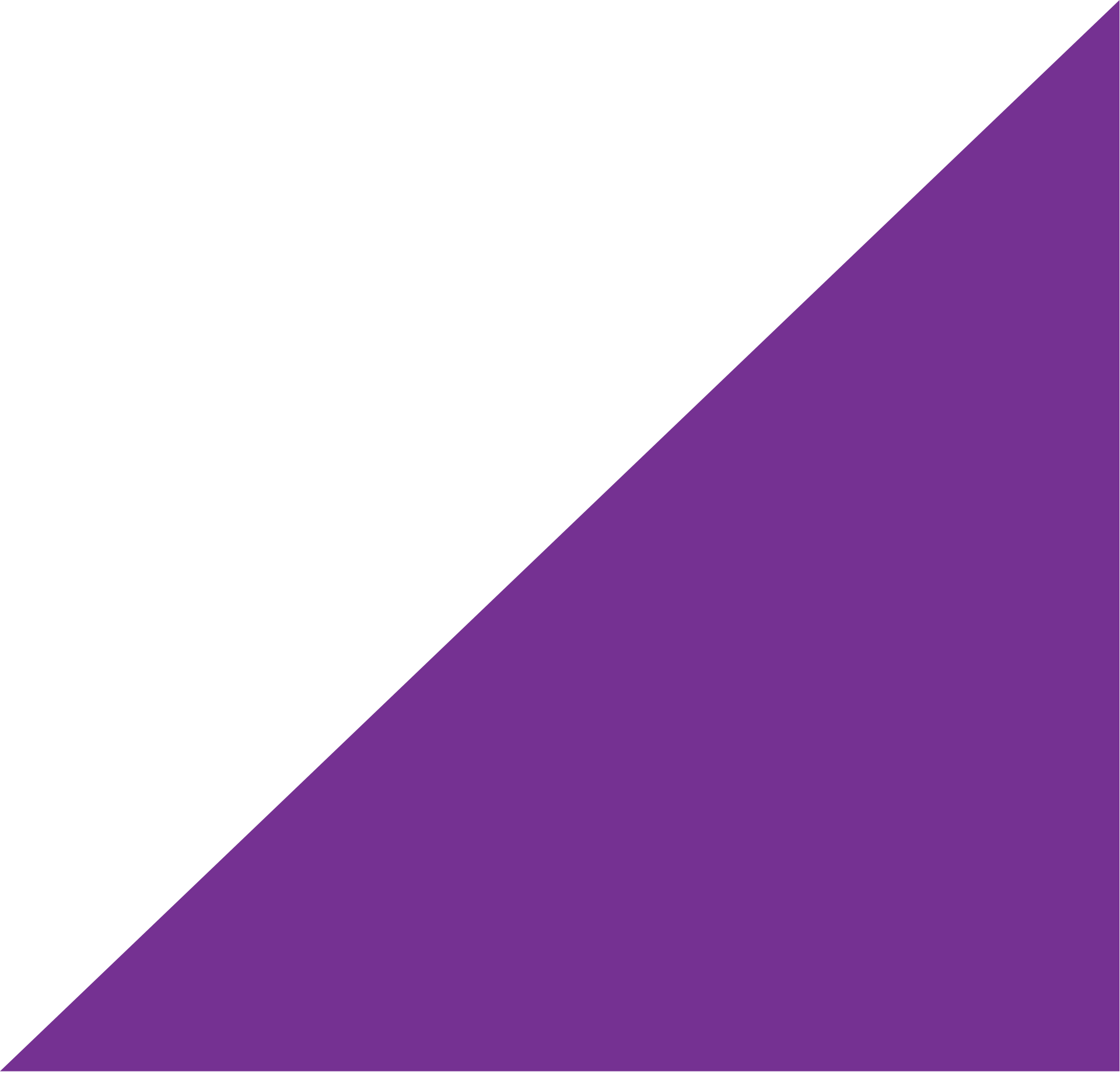 ИННОВАЦИОННЫЕ И ТРАДИЦИОННЫЕ ТЕХНОЛОГИИ: СРАВНИТЕЛЬНЫЙ АНЛИЗ
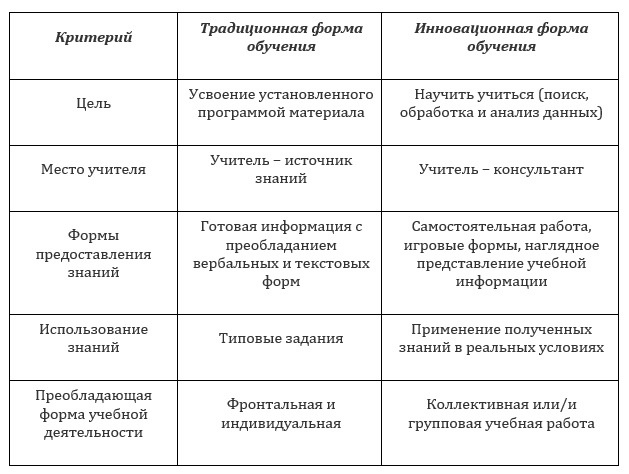 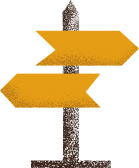 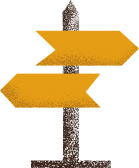 25
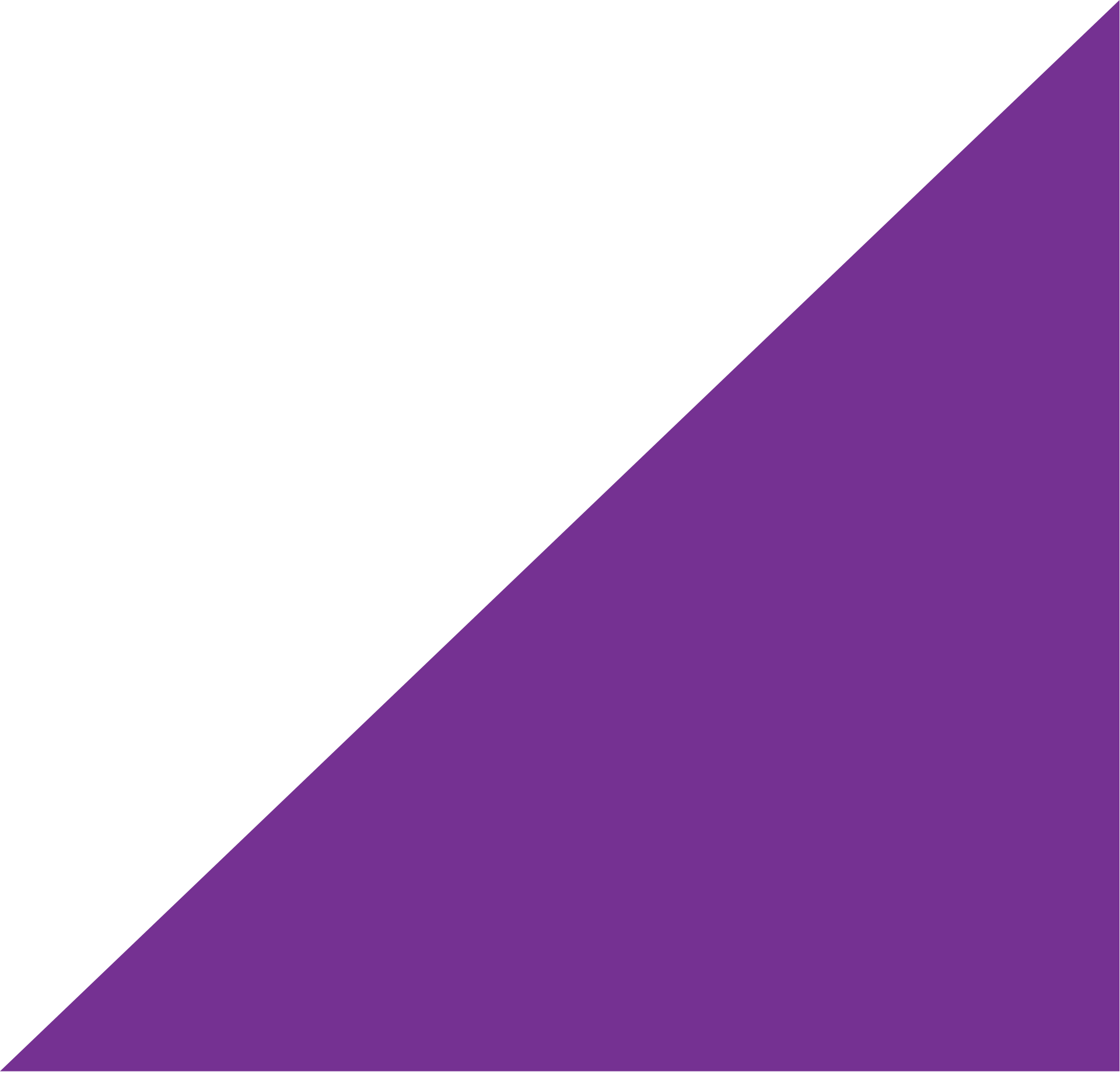 ВИЗИТНАЯ КАРТОЧКА ИННОВАЦИОННОГО ПЕДАГОГИЧЕСКОГО ОПЫТА
ПРАКТИЧЕСКАЯ РАБОТА 3

ЦЕЛЬ: ПОДГОТОВИТЬ ВИДЕОРОЛИК, РАСКРЫВАЮЩИЙ ОПЫТ ИННОВАЦИОННОЙ ПЕДАГОГИЧЕСКОЙ ДЕЯТЕЛЬНОСТИ

ПЛАН


1. ПРОДУМАЙТЕ СЦЕНАРИЙ ВИДЕОРОЛИКА,  ВКЛЮЧИВ В НЕГО ОСНОВНЫЕ ПОКАЗАТЕЛИ ПЕДАГОГИЧЕСКОГО ОПЫТА: ЦЕЛИ, СОДЕРЖАНИЕ, РЕЗУЛЬТАТ.

2. ПОДБЕРИТЕ НАГЛЯДНЫЙ МАТЕРИАЛ: ФОТО, ВИДЕО, РИСУНКИ И Т. Д.

3. ОПРЕДЕЛИТЕ ПОРЯДОК ИЗЛОЖЕНИЯ МАТЕРИАЛА.

4. ВОСПОЛЬЗУЙТЕСЬ ПРИМЕРОМ ПРЕДСТАВЛЕНИЯ ИННОВАЦИОННОГО ПЕДАГОГИЧЕСКОГО ОПЫТА.


ПРИМЕР ВИДЕОПРЕЗЕНТАЦИИ ИННОВАЦИОННОГО ПЕДАГОГИЧЕСКОГО ОПЫТА.
26